AI’s rolle i fremtidens eksaminer
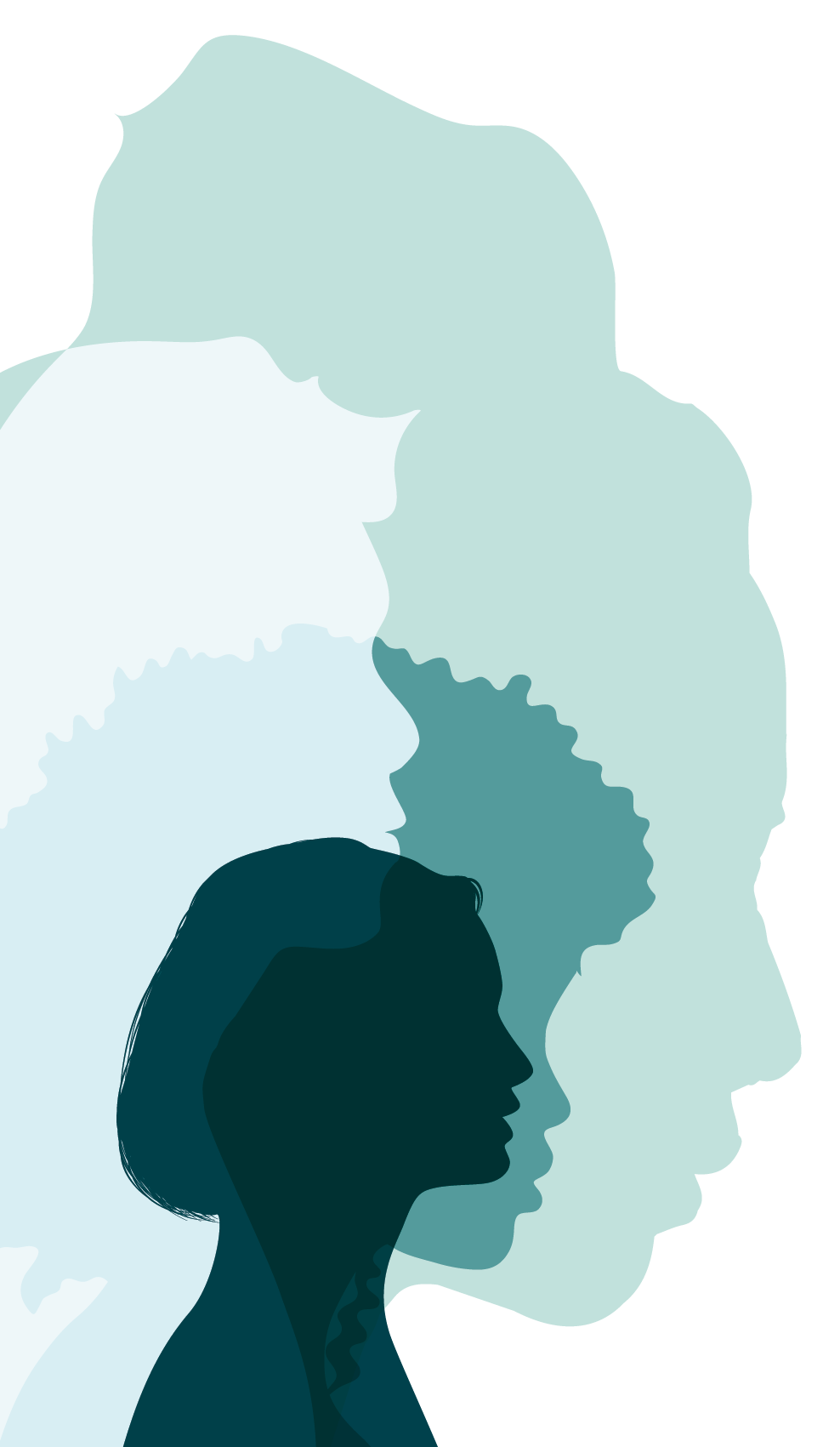 Breakout session med oplæg af:

Anders Broholm Andersen – Chefkonsulent og teamleder i Styrelsen for Uddannelse og Kvalitet
Martin Liebing Madsen – Afdelingschef i Industriens Uddannelser

Faciliteret af Philip Gyde Poulsen – Konsulent i Danske Erhvervsskoler og -Gymnasier
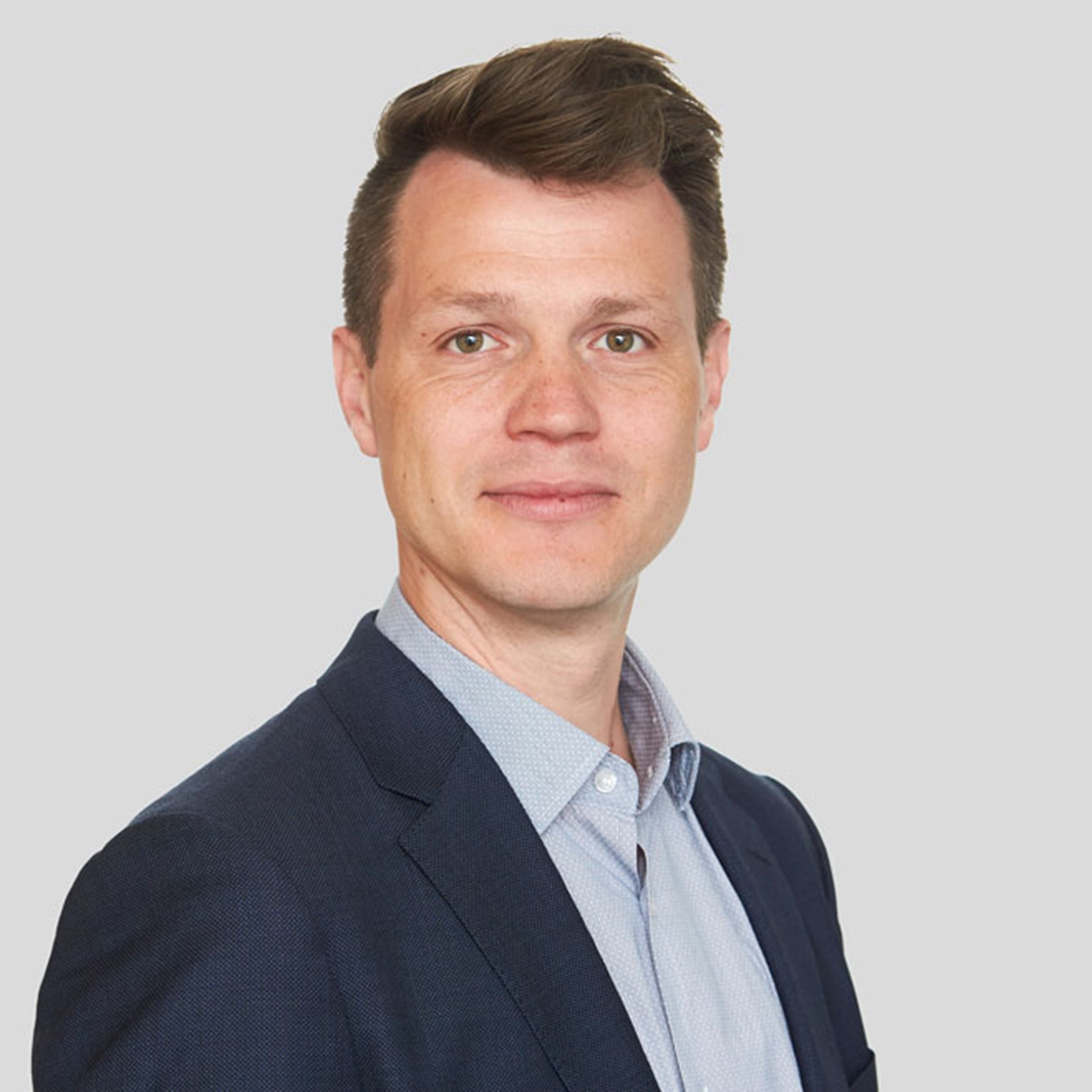 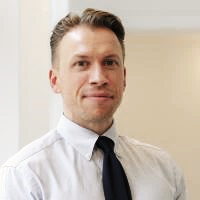 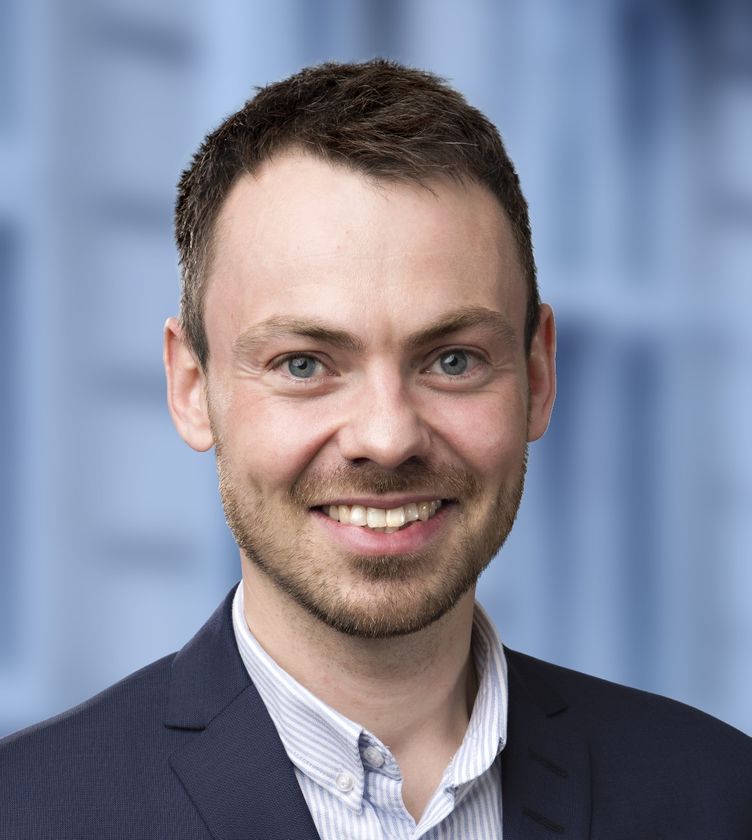 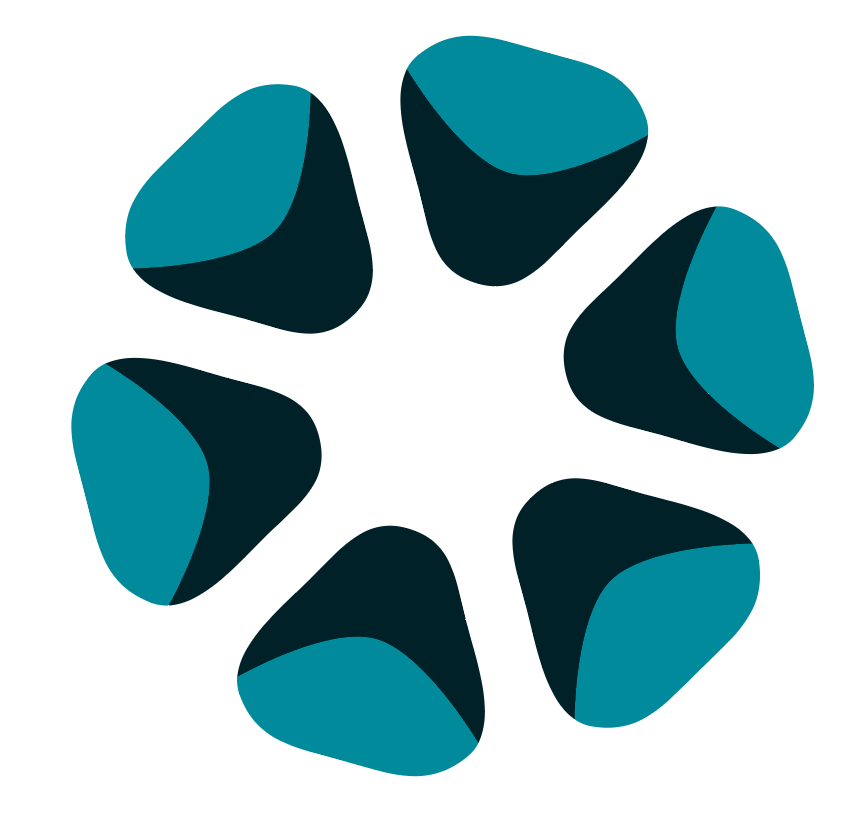 AI’s rolle i fremtidens eksaminer
Agenda
10:00 – Introduktion

10:05 – Oplæg af Anders Broholm Andersen – STUK – Fremtidens prøver i lyset af AI

10:20 – Oplæg af Martin Liebing Madsen – Industriens Uddannelser – AI i Svendeprøven

10:35 – Spørgsmål, input og feedback

10:55 - Afrunding
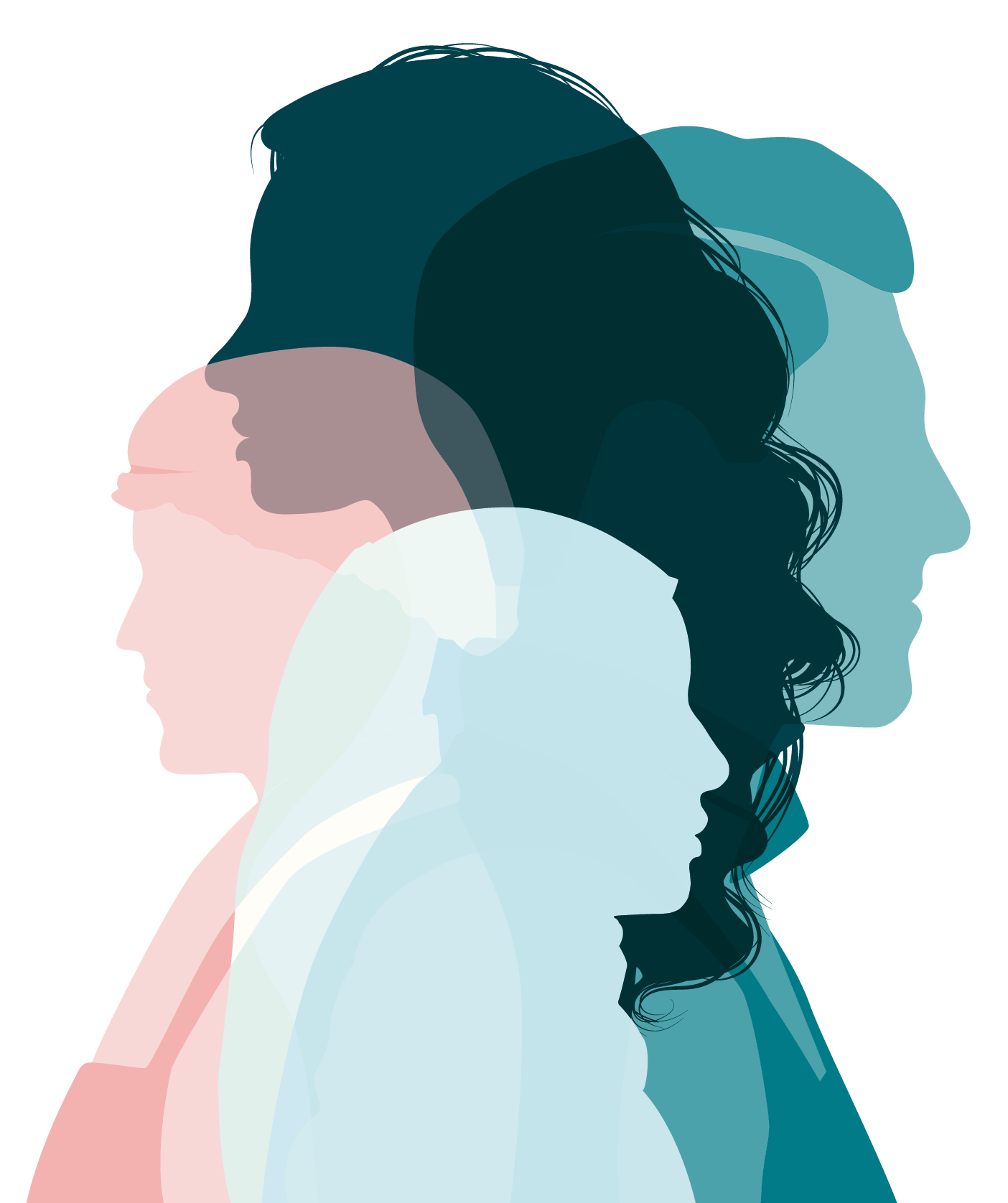 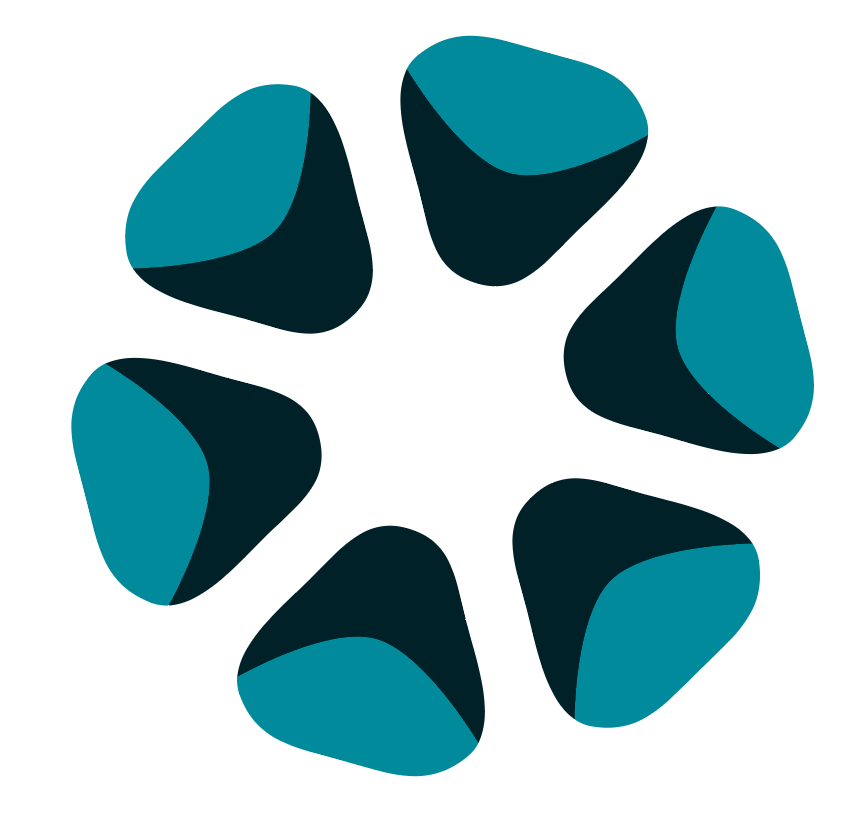 Fremtidens prøver i lyset af AI m.v.
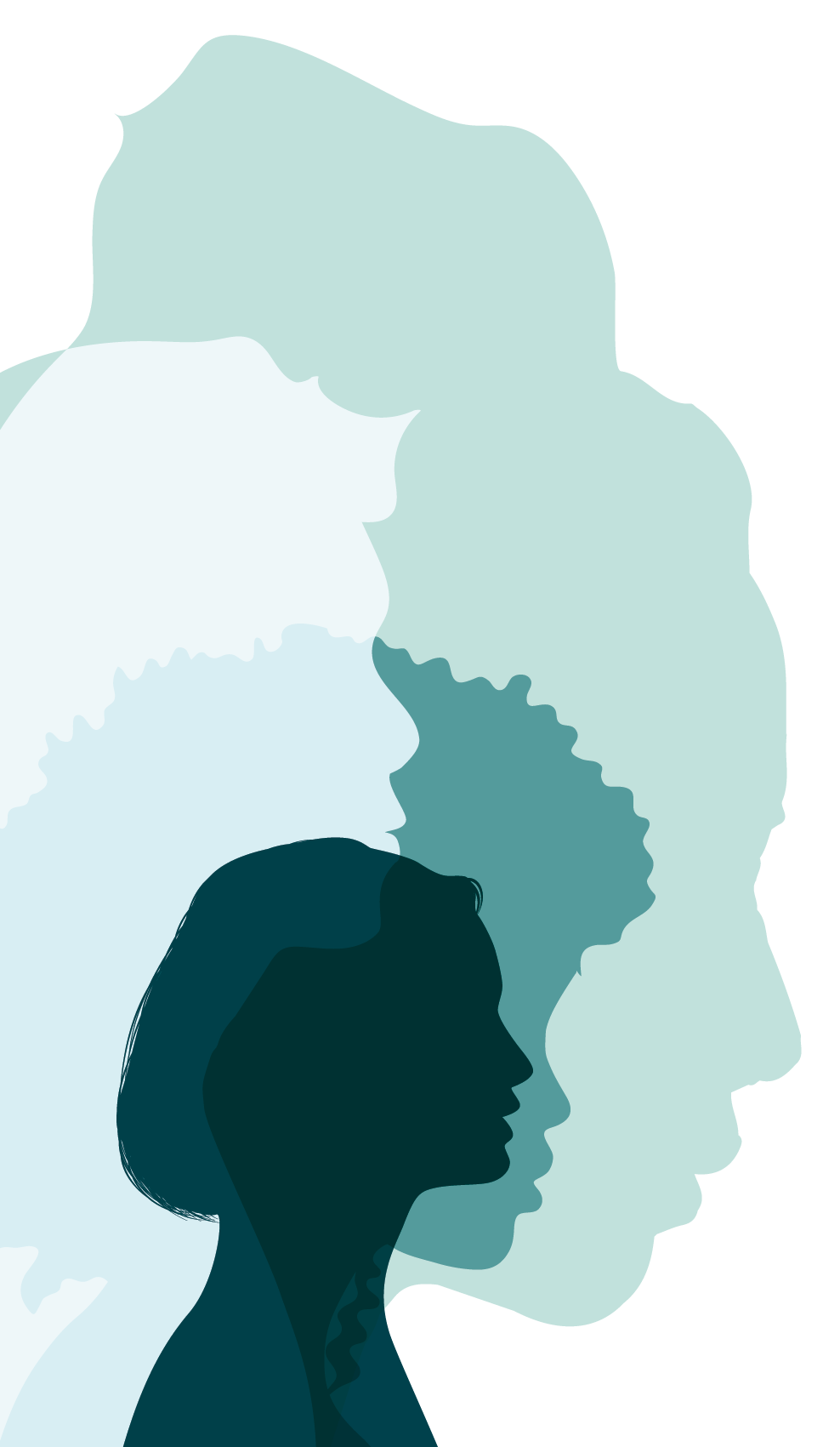 Teamleder Anders Broholm Andersen
Kontor for Prøver, Eksamen og Test
Styrelsen for Undervisning og Kvalitet
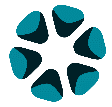 STUKs arbejde indtil videre
Forsøg i spansk begyndersprog A (stx)
To delprøver på papir
Kobling af den skriftlige stedprøve og den mundtlige prøve

Lukket tekstfelt til folkeskolens prøver

Workshop med leder-, lærer- og elevforeninger om fremtidens prøver
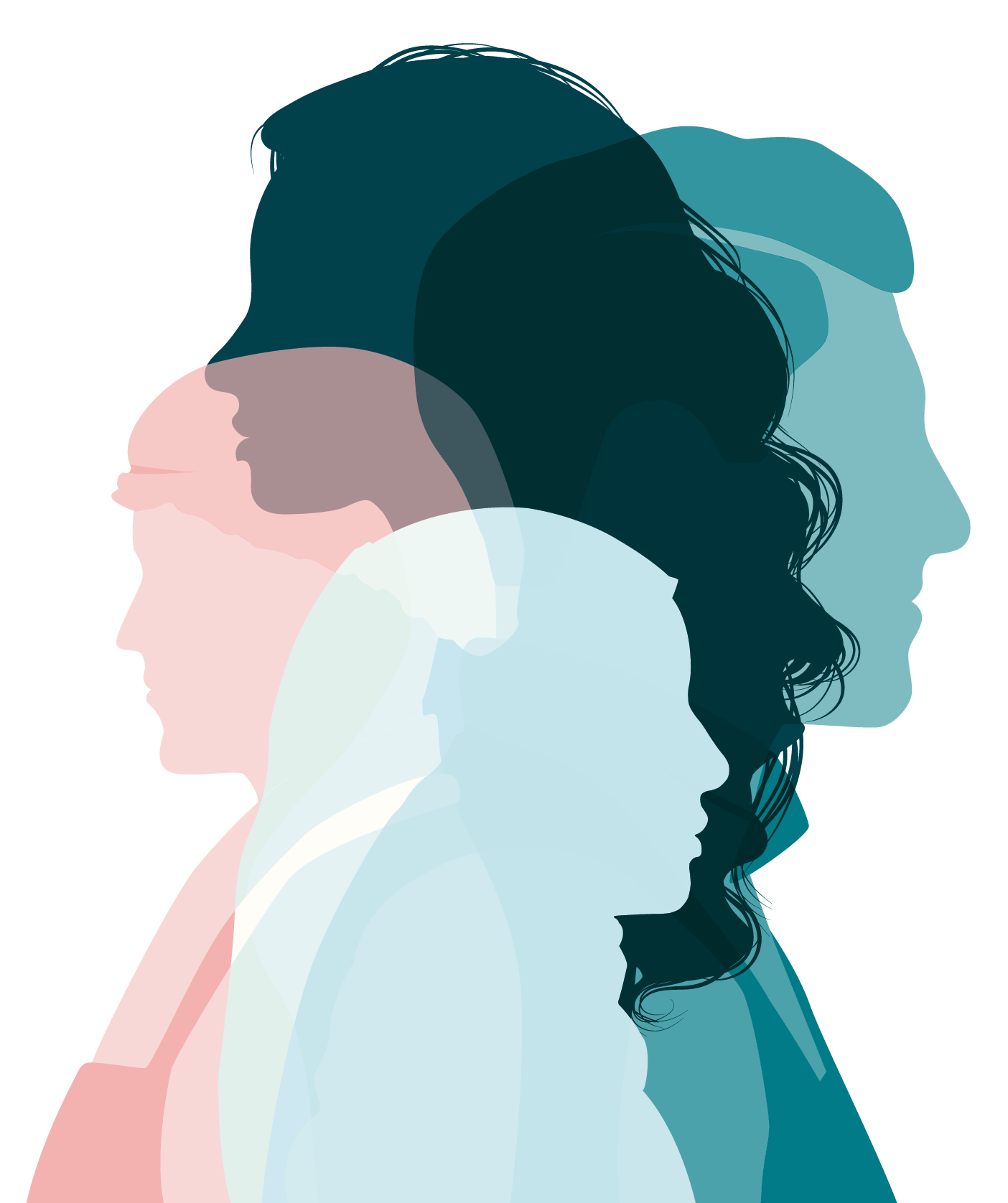 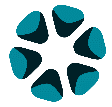 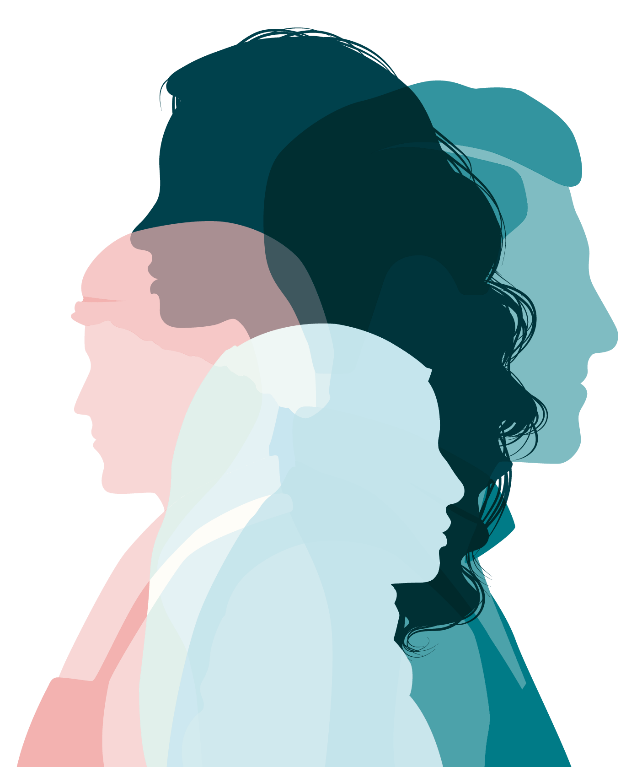 Ekspertgruppens 
anbefalinger
Prøverne skal gå på to ben – og kunne udprøve både med og uden digitale hjælpemidler

Løbende udvikling af prøver

Brug af digital teknologi og kunstig intelligens skal et strategisk indsatsområde

Undervisningen skal danne grundlag for nye prøveformer
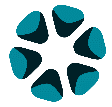 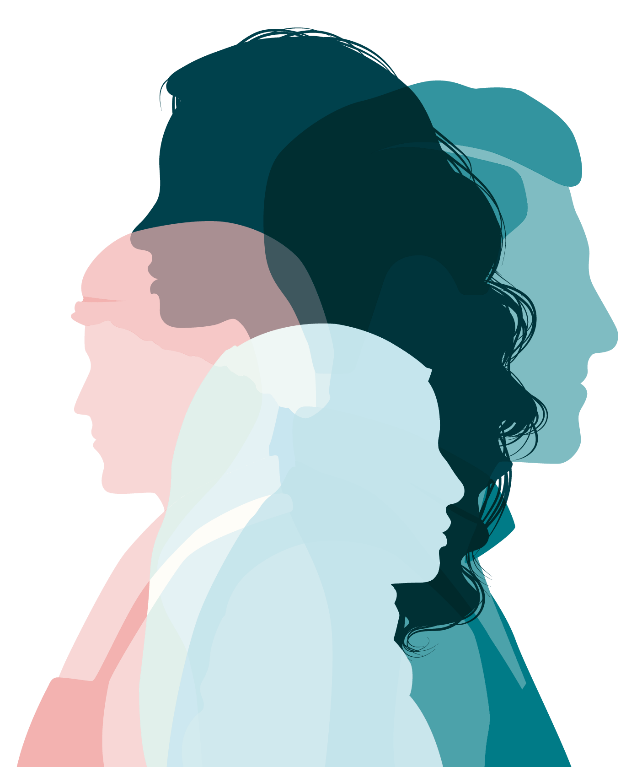 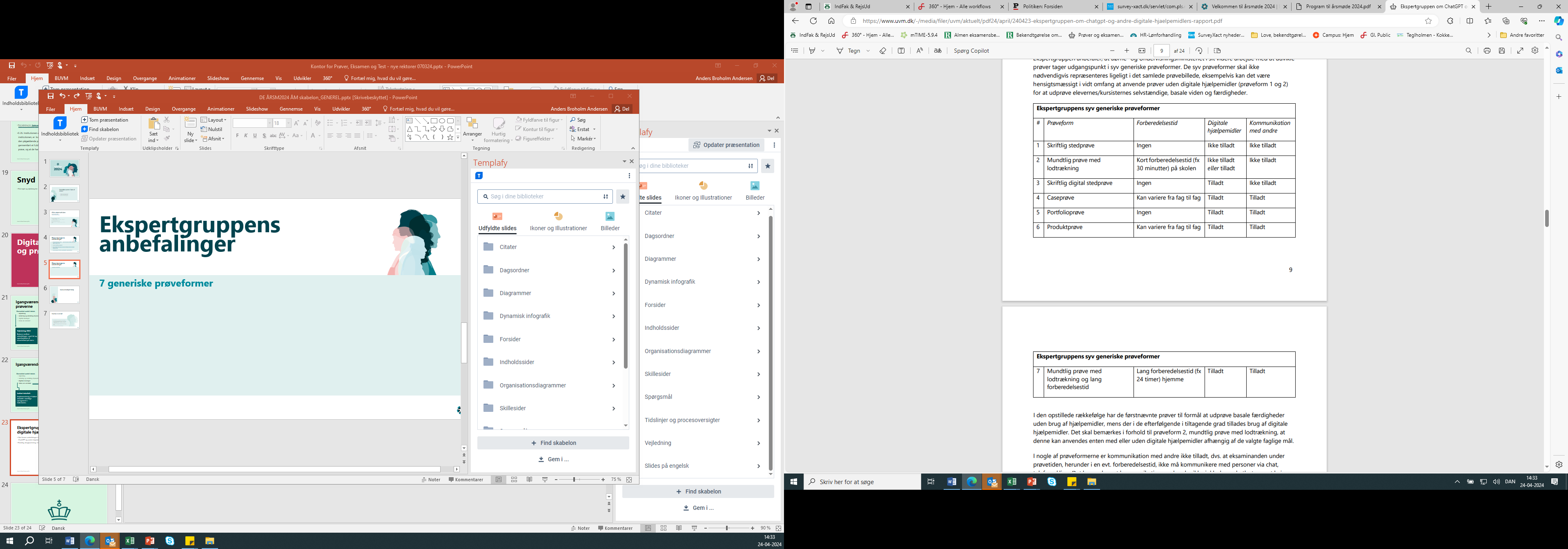 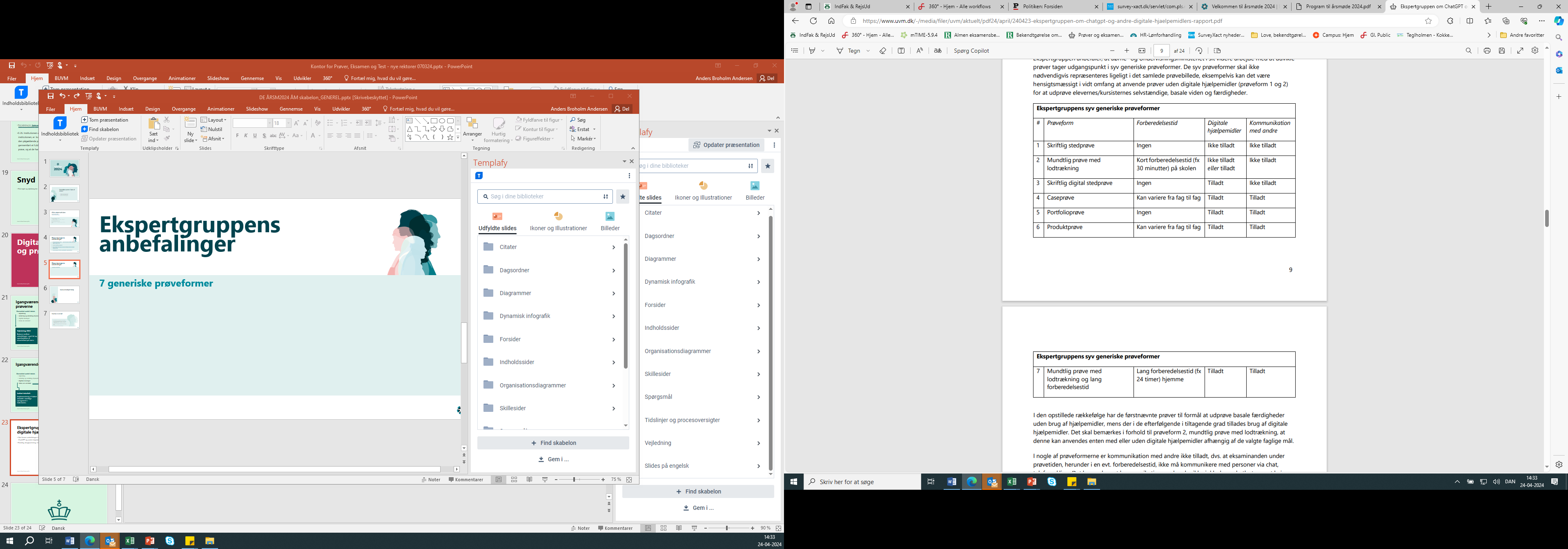 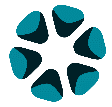 Styrelsens forslag til forsøg
Fysik C, stx 
Afsætning A, hhx 
Grundfagsprøven i matematik F, eud 
Matematik G, avu
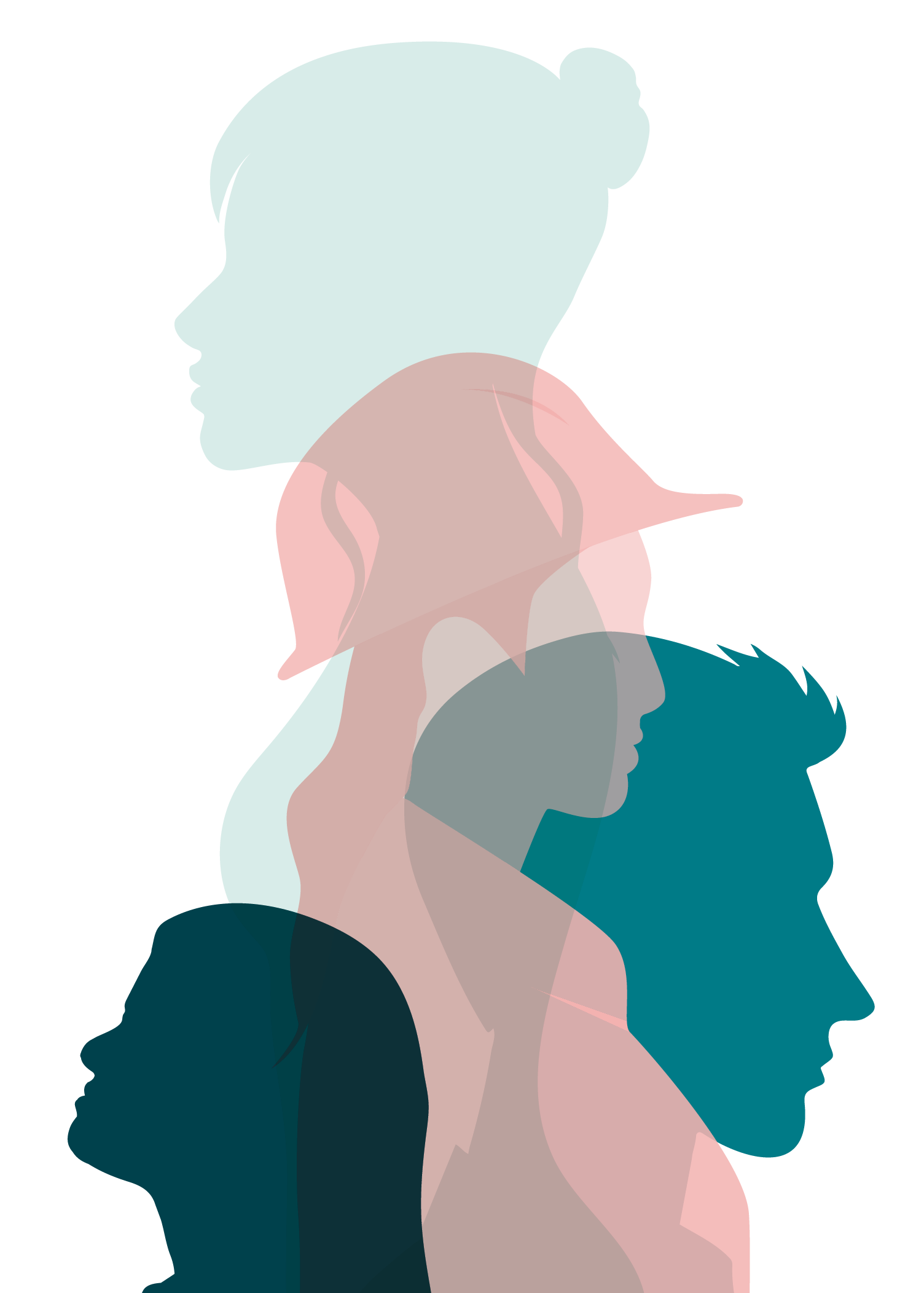 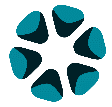 Hvad bør vi overveje?
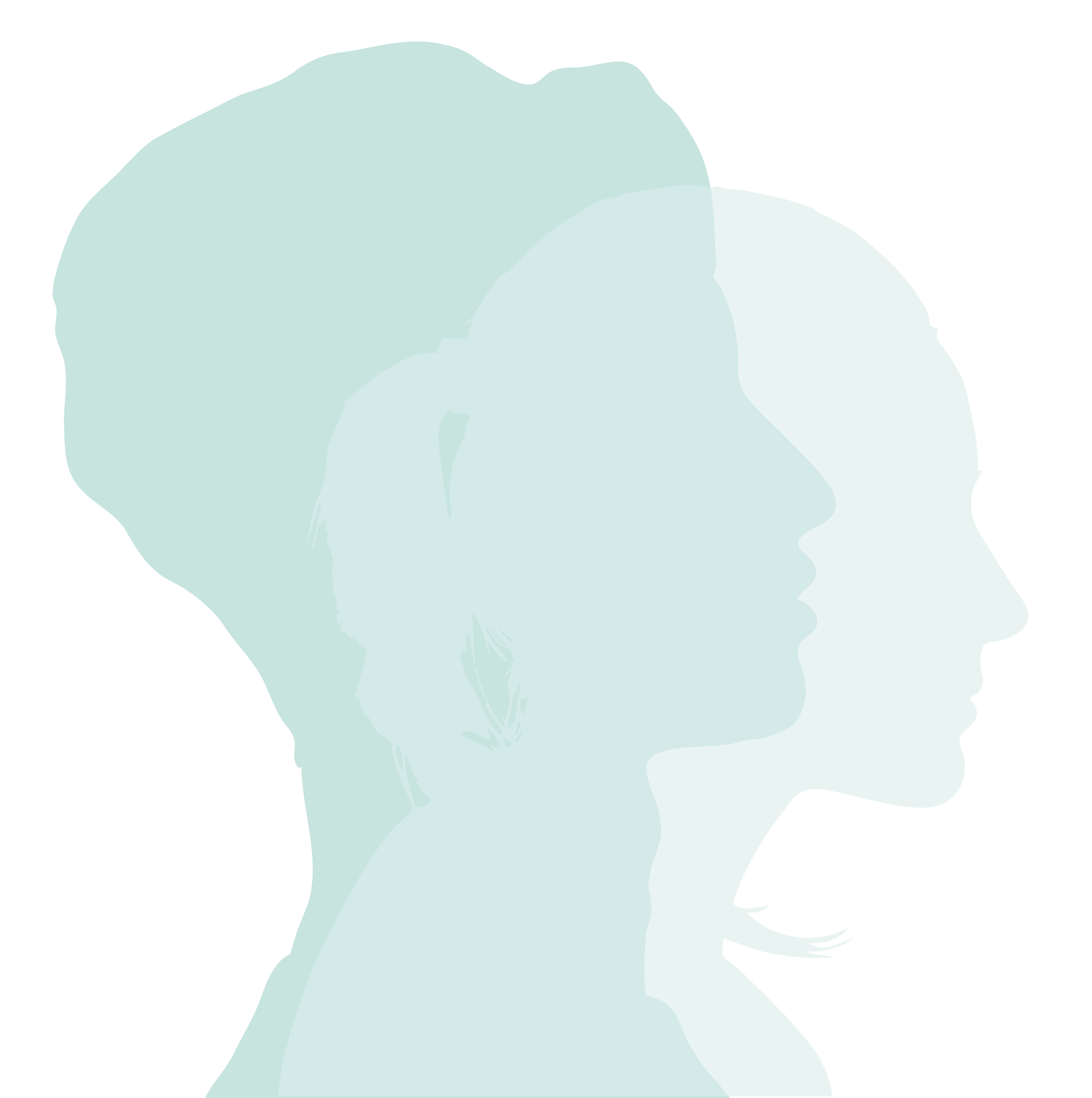 Hvordan bedømmer vi besvarelse, hvor der er anvendt AI?

Kan vi gøre op med dogmerne for prøver, fx at der skal være mundtlig og skriftlig prøve i A-niveauer og C-niveauer har mundtlig prøve?

Hvor tæt sammenhæng skal der være mellem undervisning og prøve?

Hvordan afprøver vi fortsat basale færdigheder?
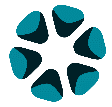 AI i Svendeprøven
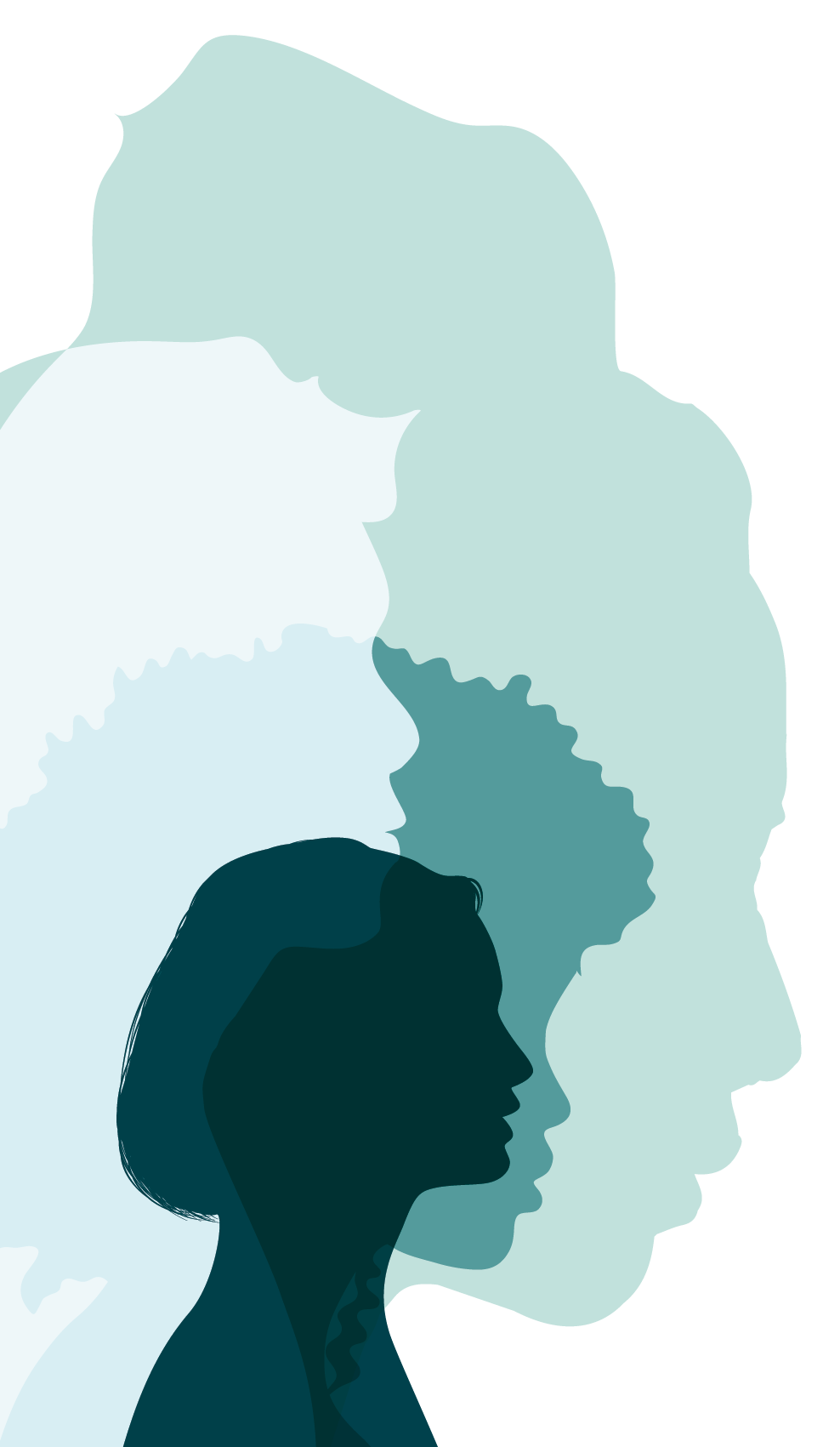 Martin Liebing Madsen, 
afdelingschef, 
Industriens Uddannelser
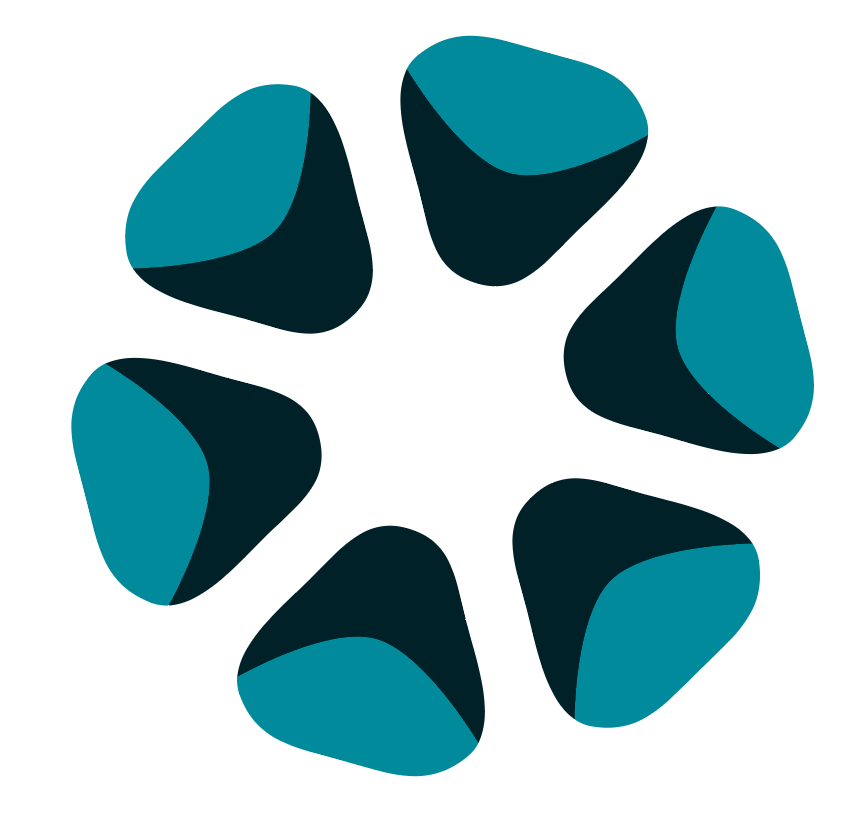 Program
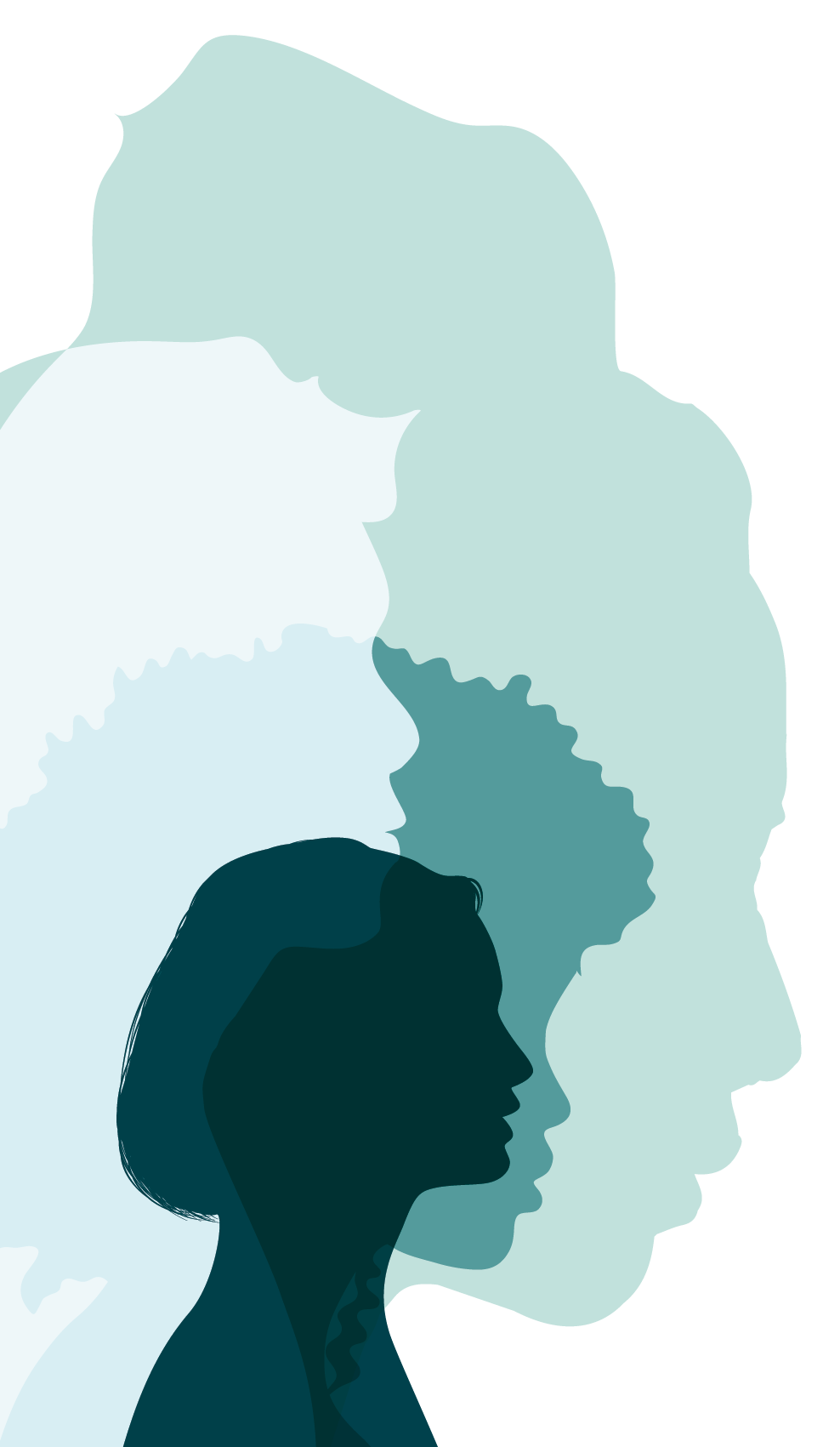 AI i Svendeprøven
Udgangspunktet: AI for faglærte og ufaglærte i industrien 
AI i procesoperatørsvendeprøven
Forudsætninger og overvejelser
Videre perspektiver
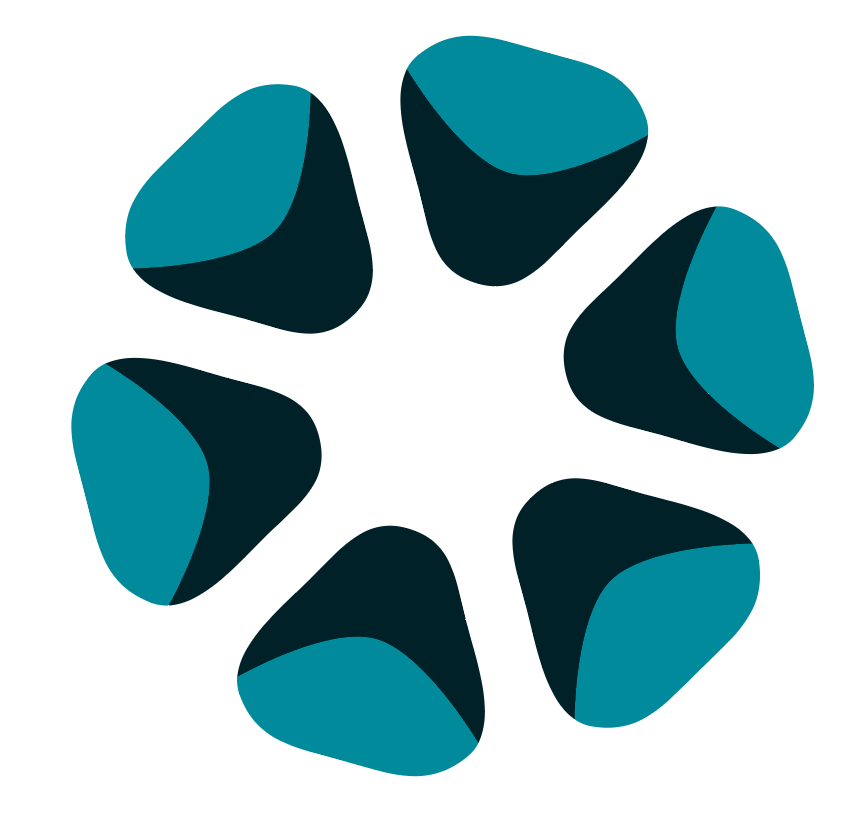 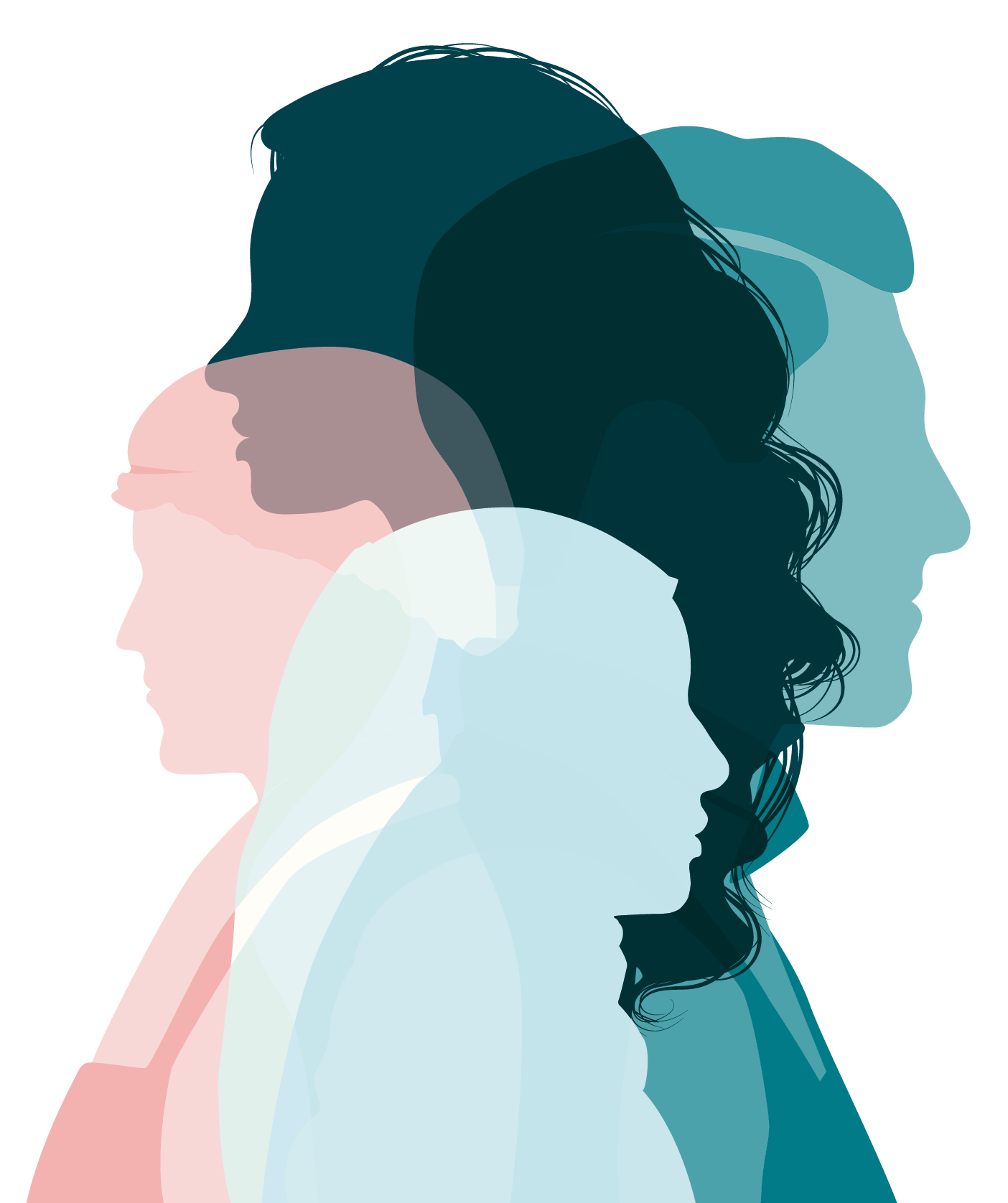 AI for faglærte og ufaglærte i industrien
3. Integreret i fagsoftware
Moderate nye kompetencekrav

4. Faglig promting
Store nye kompetencekrav
1. Fuldt automatisk 
Ingen nye kompetencekrav

2. Beslutningsstøtte
Få nye kompetencekrav
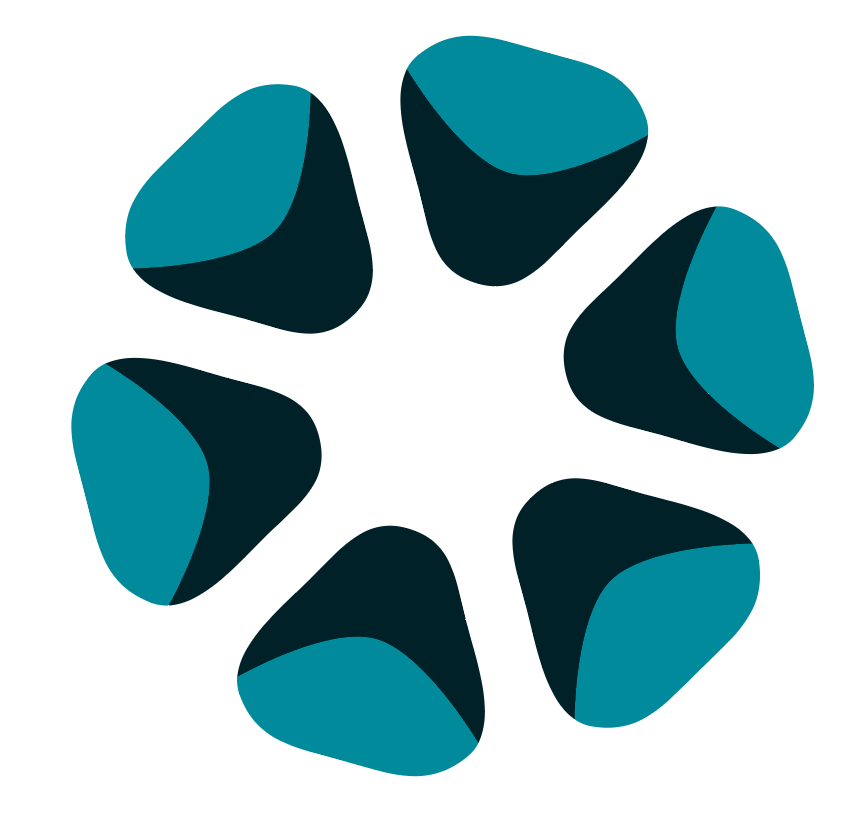 Eksempler
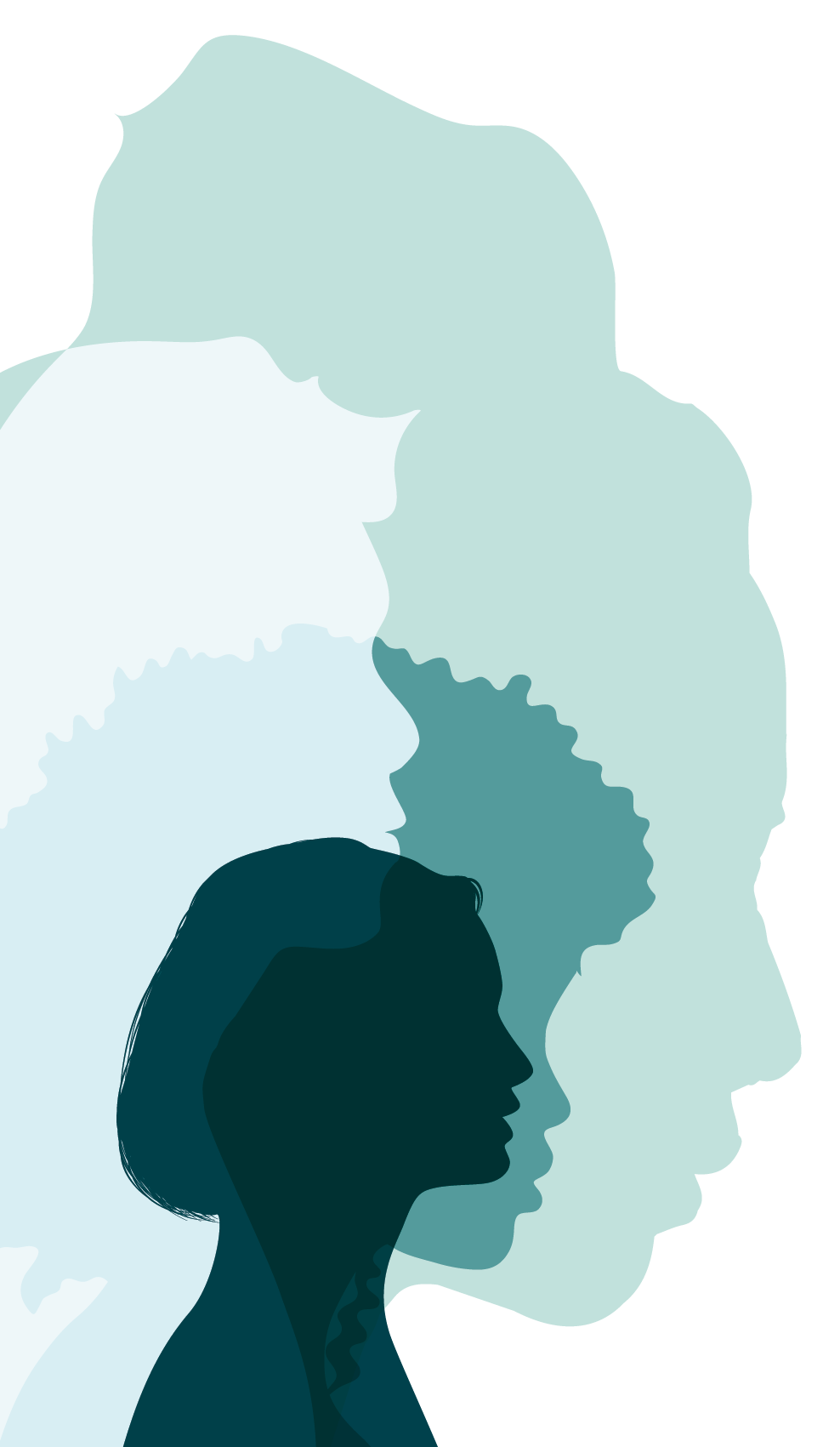 Opgaver, der kan løses med ”faglig promting”
Fejlfinding 
Optimering 
Databehandling
Dataanalyse
Dokumentation
Programmering 
…
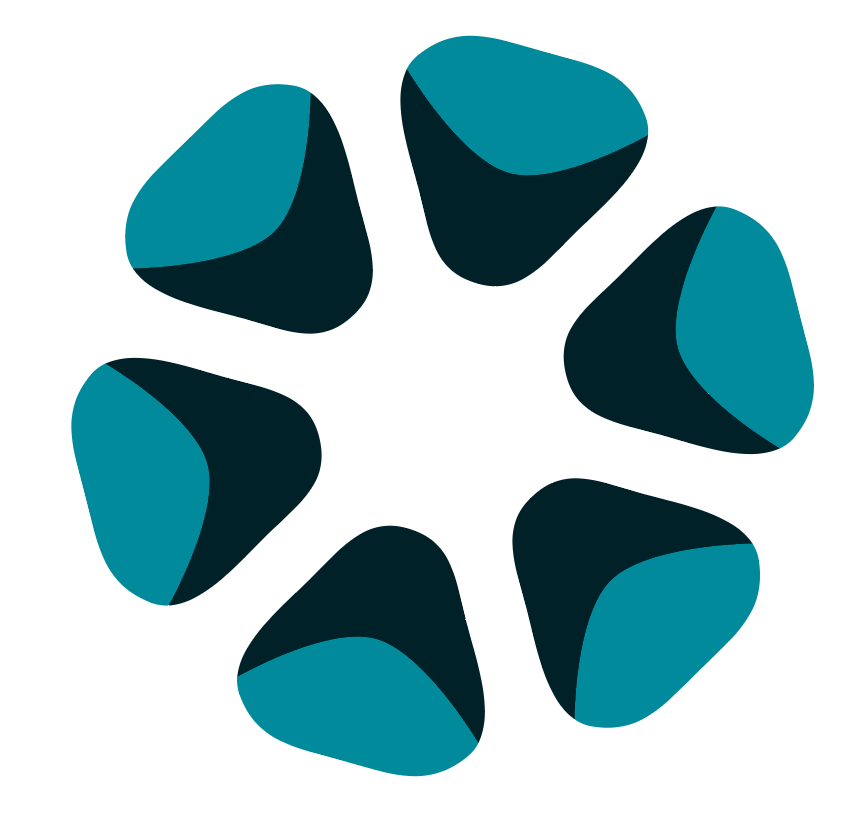 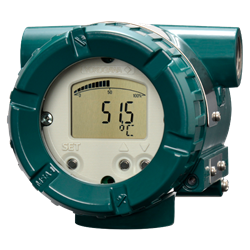 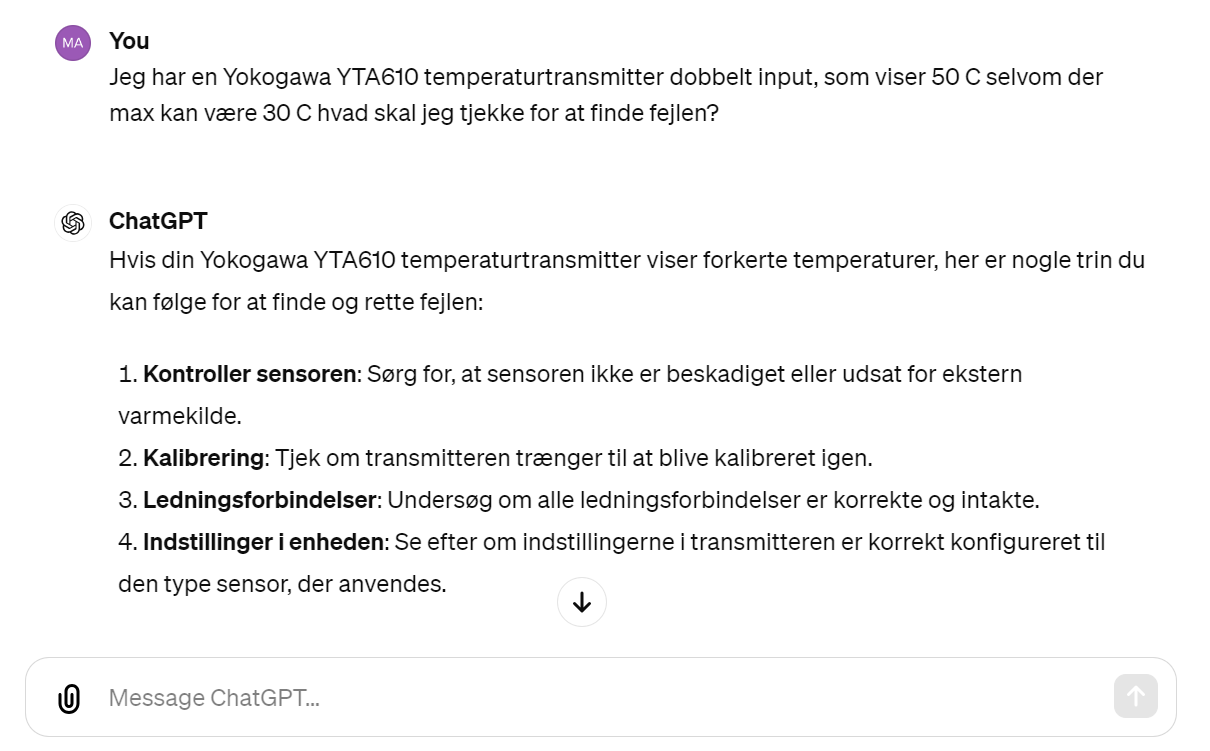 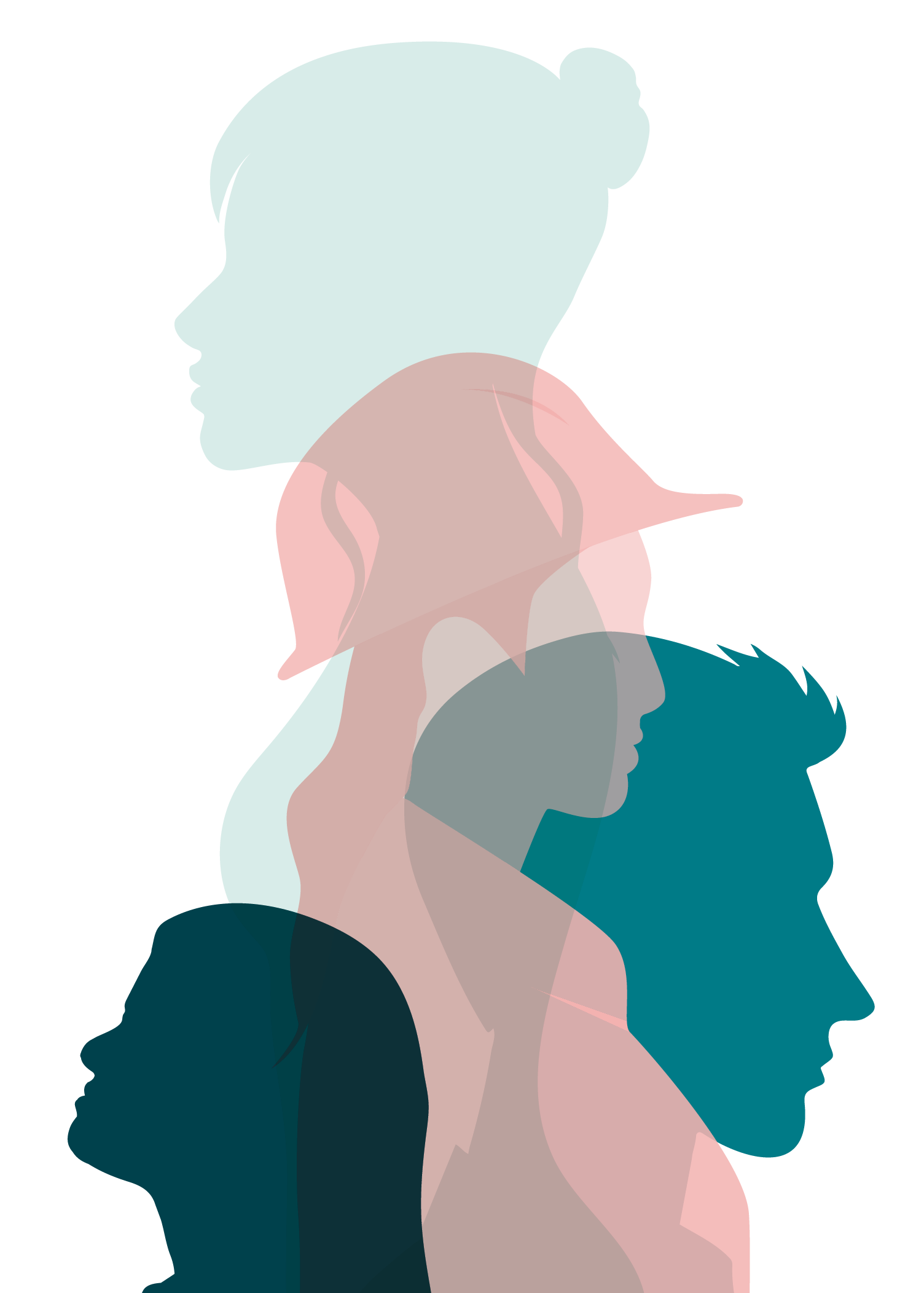 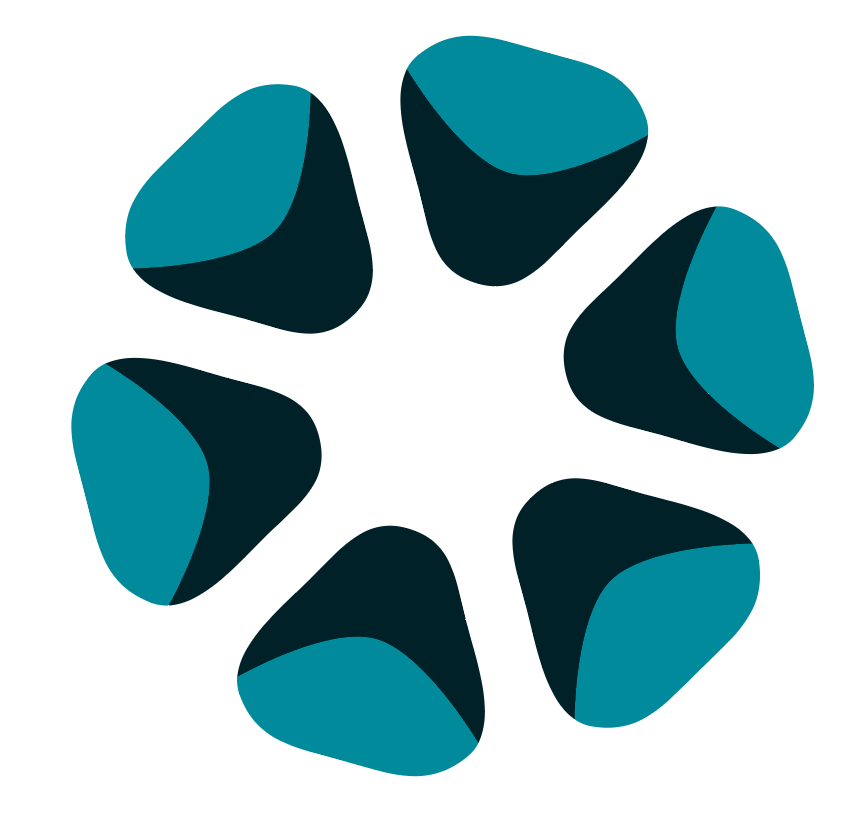 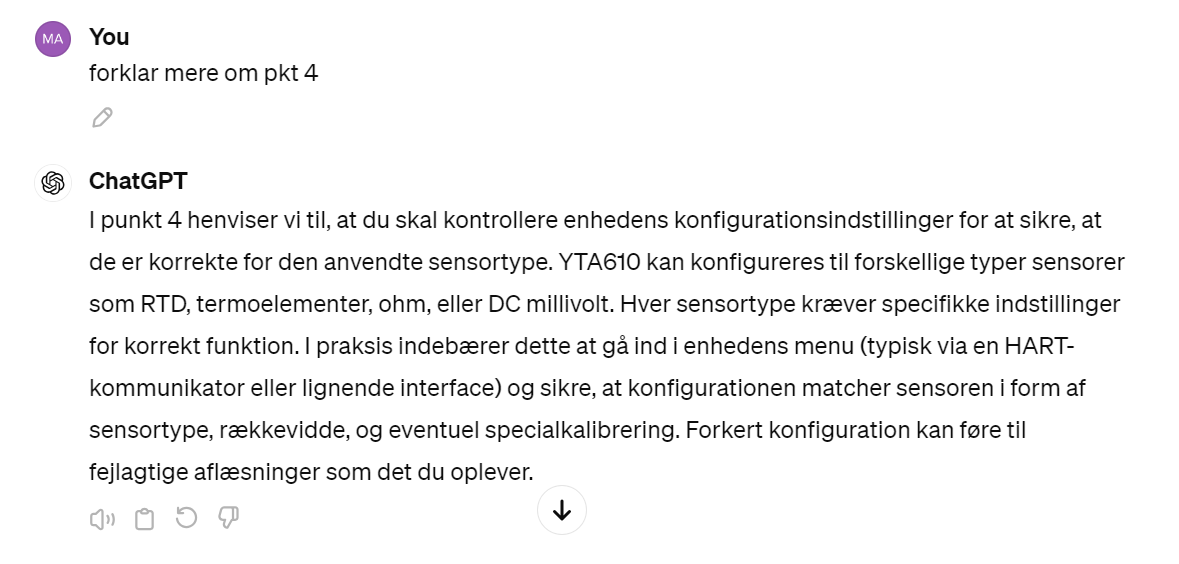 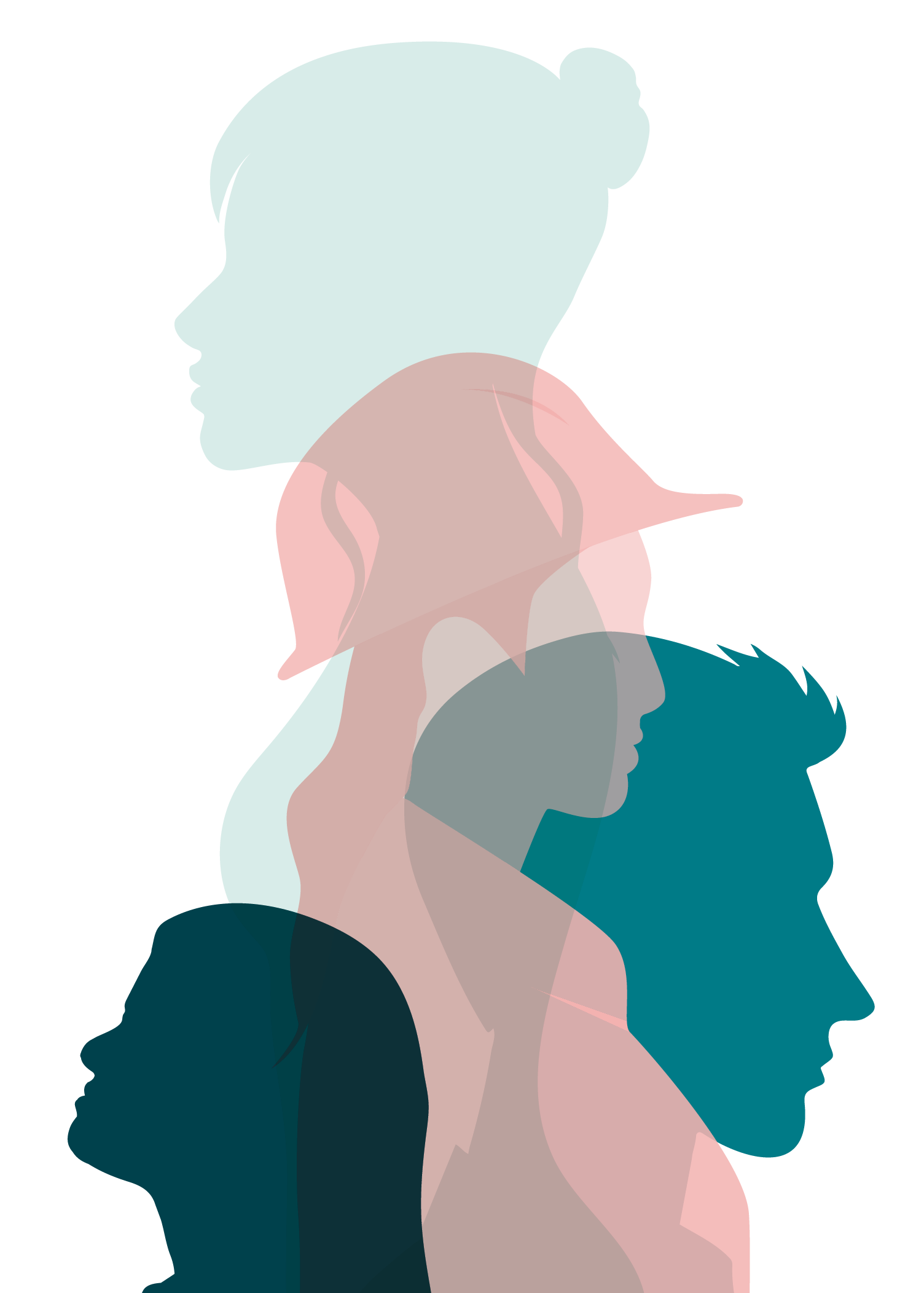 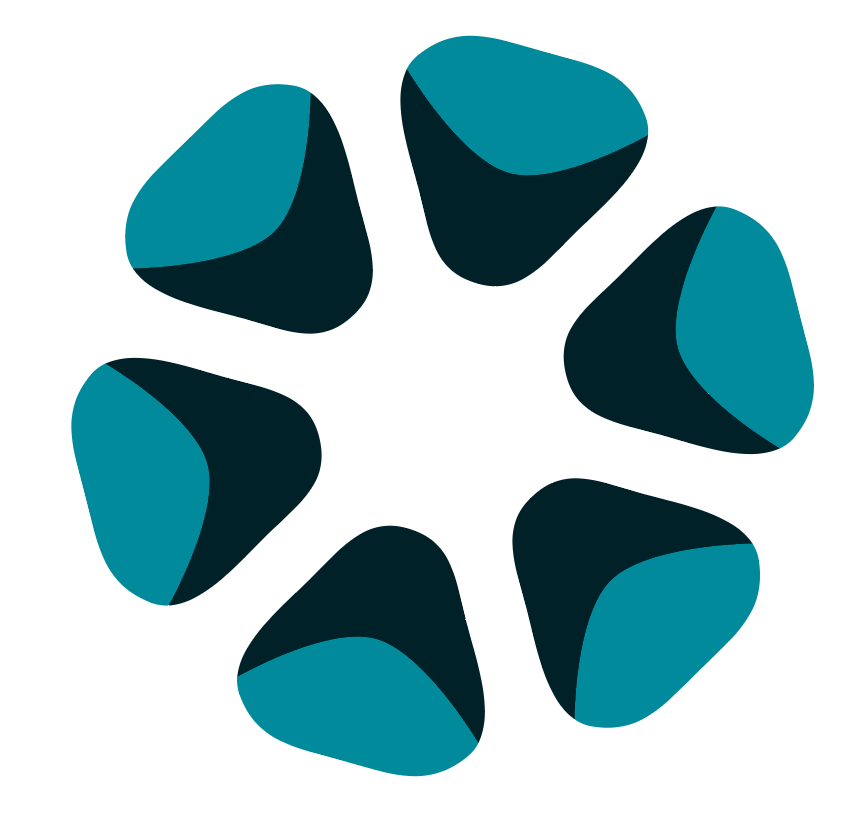 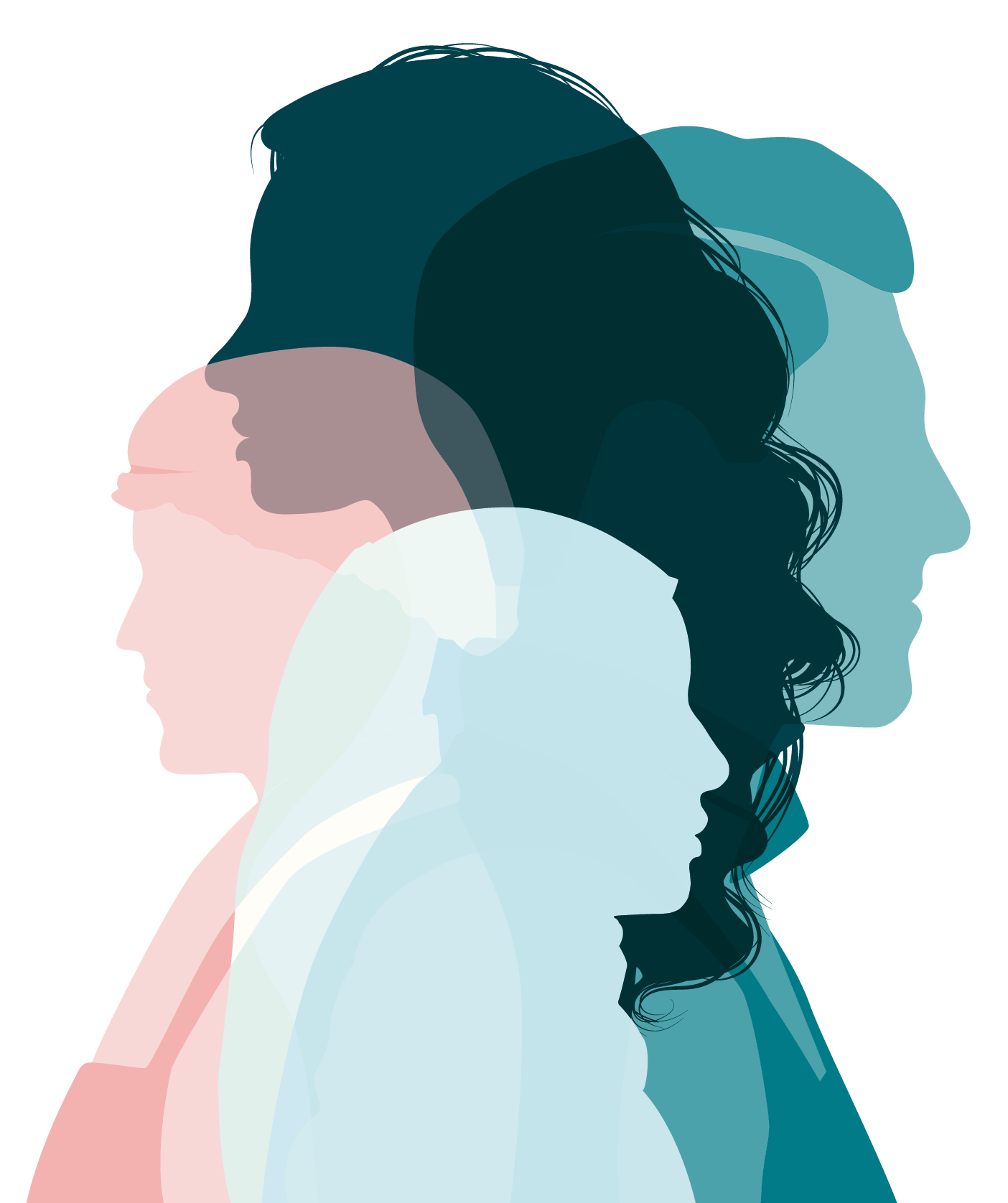 AI i procesoperatør svendeprøven
Et pilotprojekt
Ønske om at benytte nyeste teknologi
Ønske om at sikker og korrekt brug af AI indgår
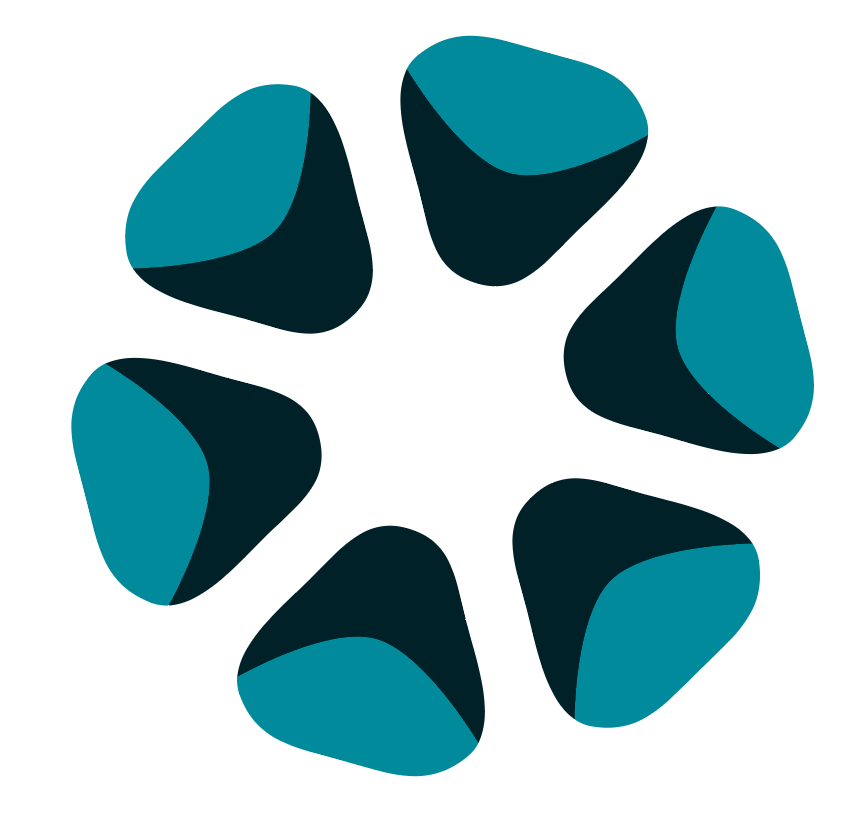 Planlagt prøve
Lærlingen giver sit eget bud (uden AI) på en plan/tilgang til løsning.
Lærlingens bud indgår ved bedømmelse.
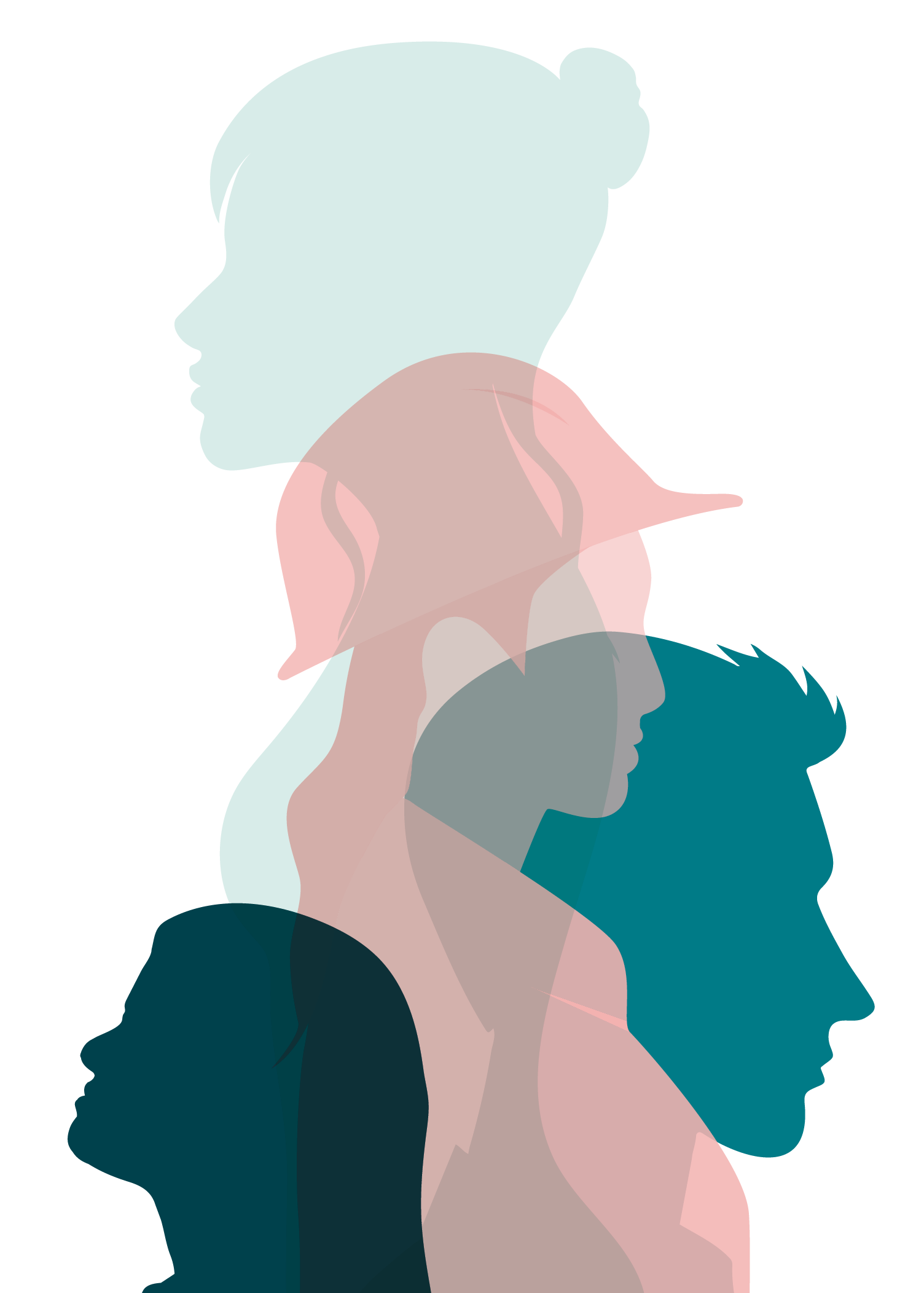 Lærlingen anvender dernæst AI til at give et bud på løsning/fremgangsmåde til løsning af den samme fejl.
Lærlingens evne til at anvende AI indgår i bedømmelsen. Herunder i hvilken grad lærlingen formår at spørge/formulere den rette problemstilling til AI, og dermed få kvalificerede bud på fejlfinding fra AI.
Lærlingen skal forholde sig til eventuelle differencer mellem eget bud på løsning til fejlfinding og bud fra AI.
Lærlingens evne til at vurdere det mest optimale løsningsforslag vurderes.
Lærlingen gennemfører fejlfindingen ud fra ovenstående vurdering/valg.
Der vurderes på lærlingens evne til at følge en plan for fejlfinding og på lærlingens praktiske udførsel af fejlfindingen.
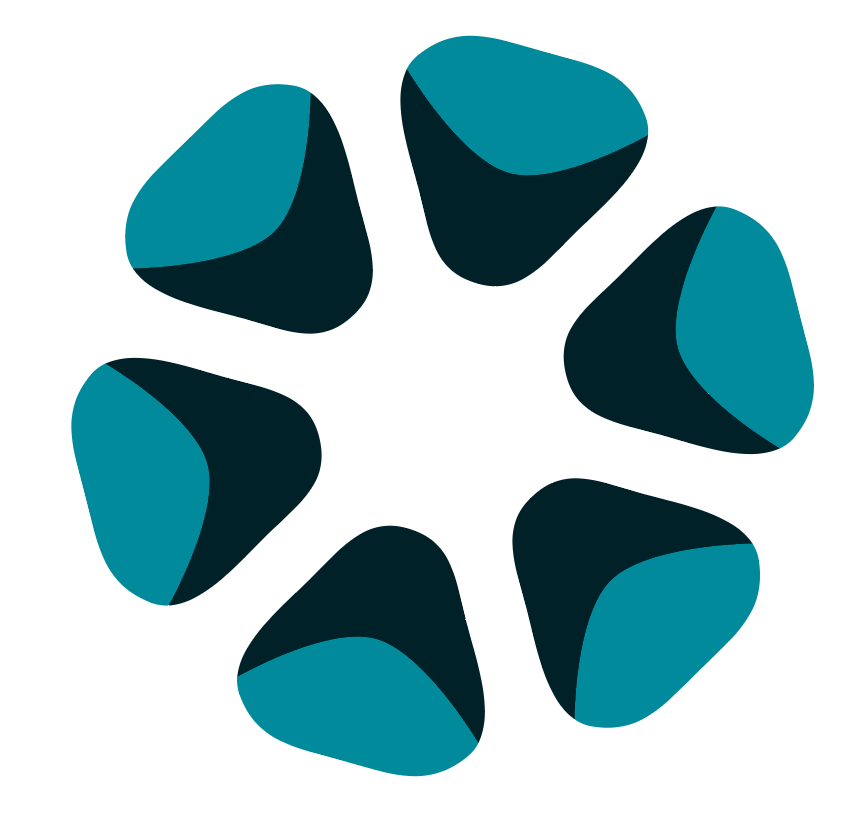 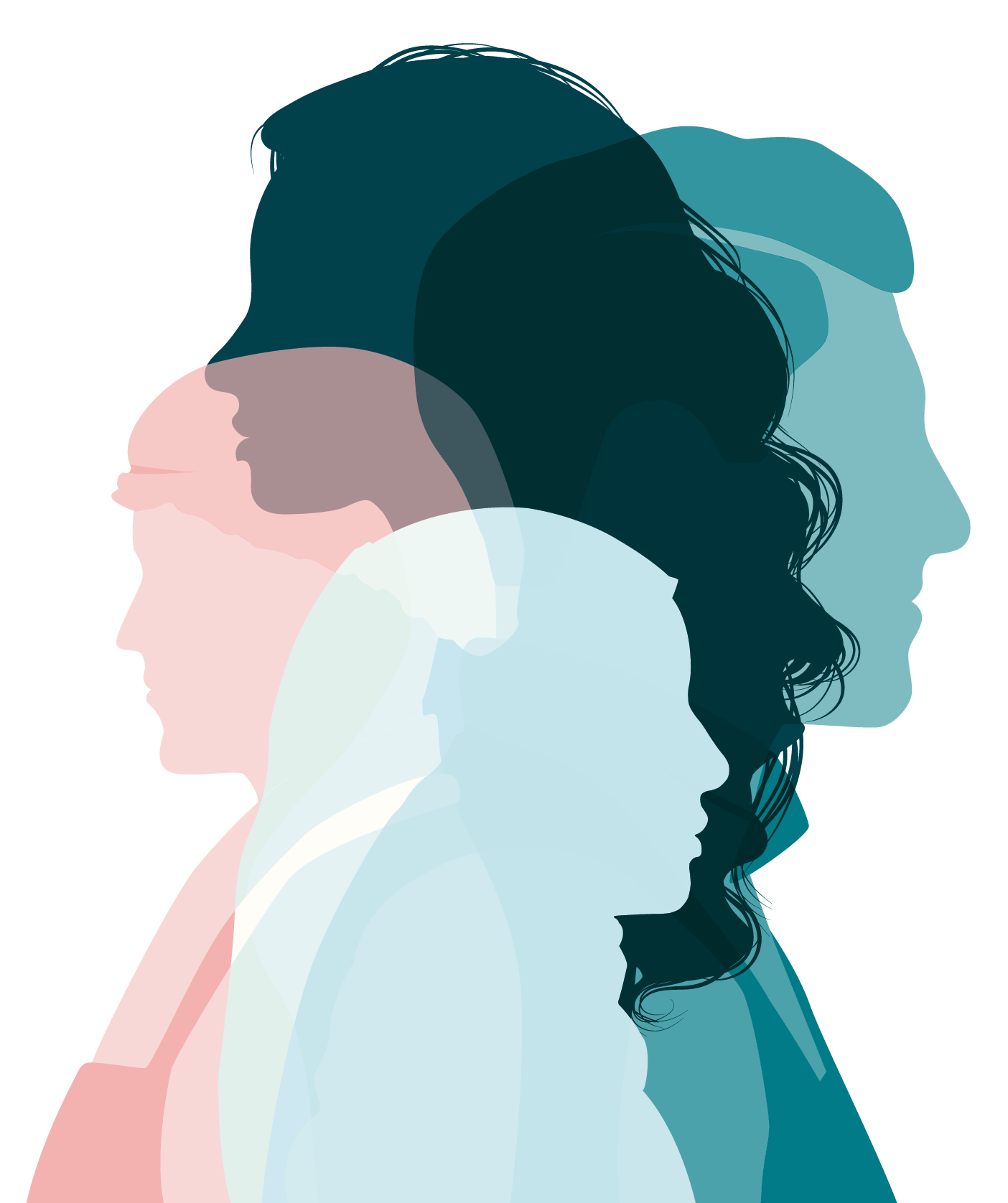 Forudsætninger og overvejelser
3. Tæt samspil mellem AI-faglighed og fagfaglighed
1. AI kan indgå som ”forstærkende”, ikke ”fortrængende” i forhold til den enkelte opgave

2. Lærlingens faglige overvejelser om brug af AI er en eksplicit del af udprøvningen
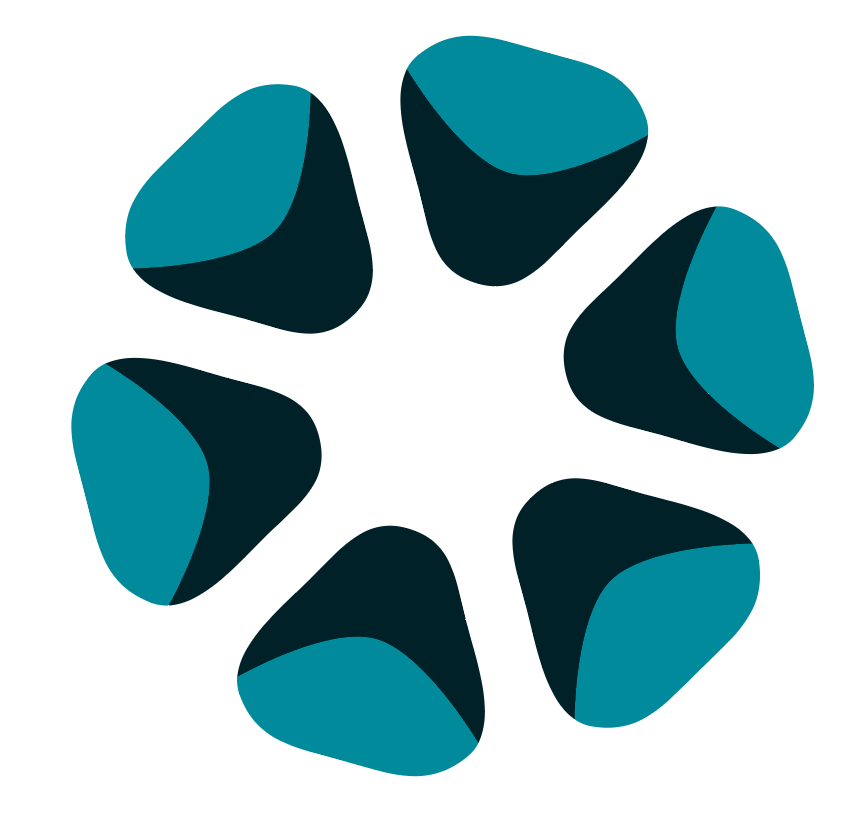 Videre perspektiver
AI i uddannelser og prøver er en nødvendighed, men kræver omtanke
To konkurrerende hensyn:
Prøverne skal afspejle teknologianvendelsen i virksomhederne for, at uddannelserne kan forblive relevante
Det er kun meningsfyldt at have opgaver som AI ”forstærker”, ikke ”fortrænger”, i prøverne. 

Skriftlige prøver har typisk en høj grad af ”fortrængte” opgaver
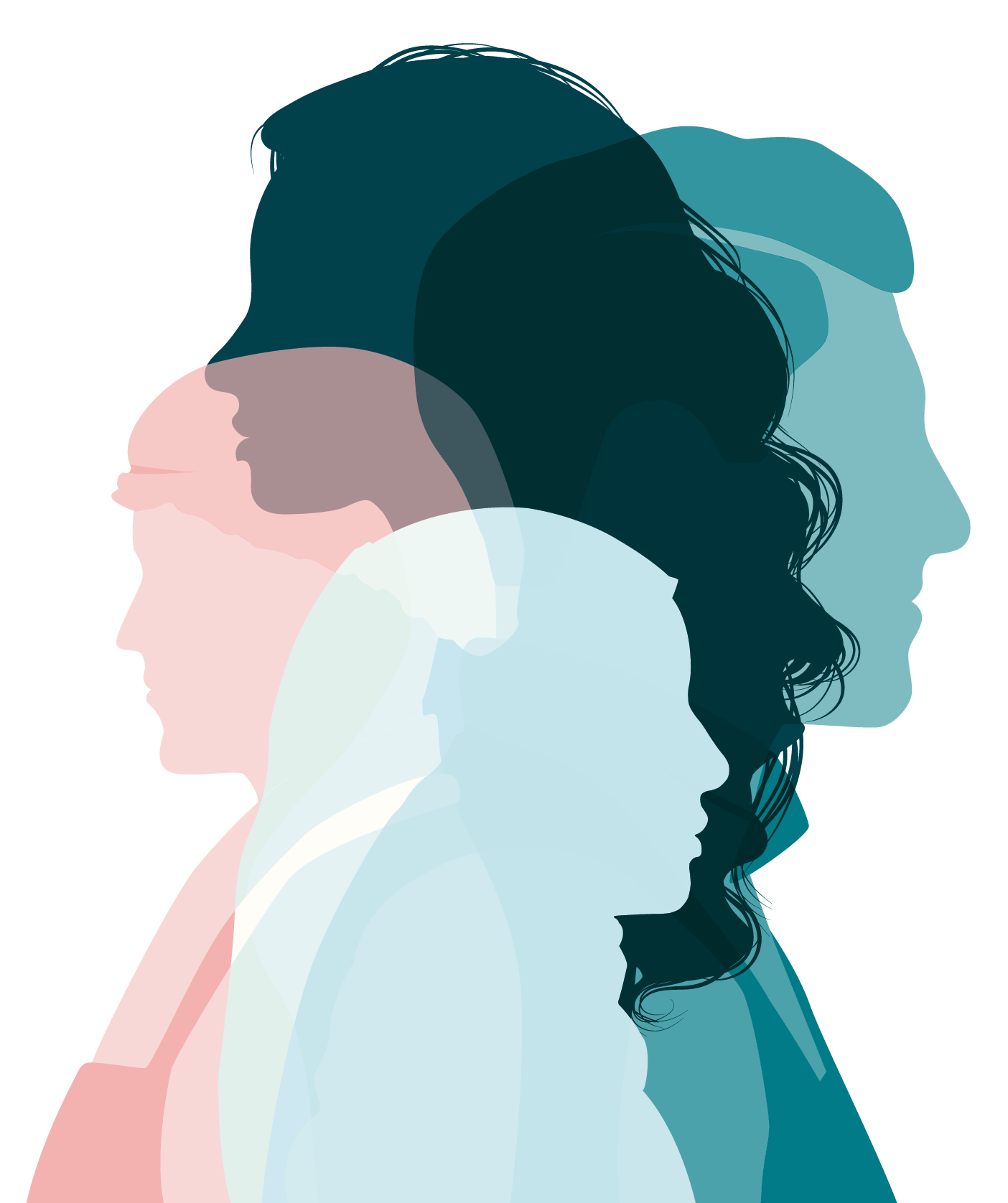 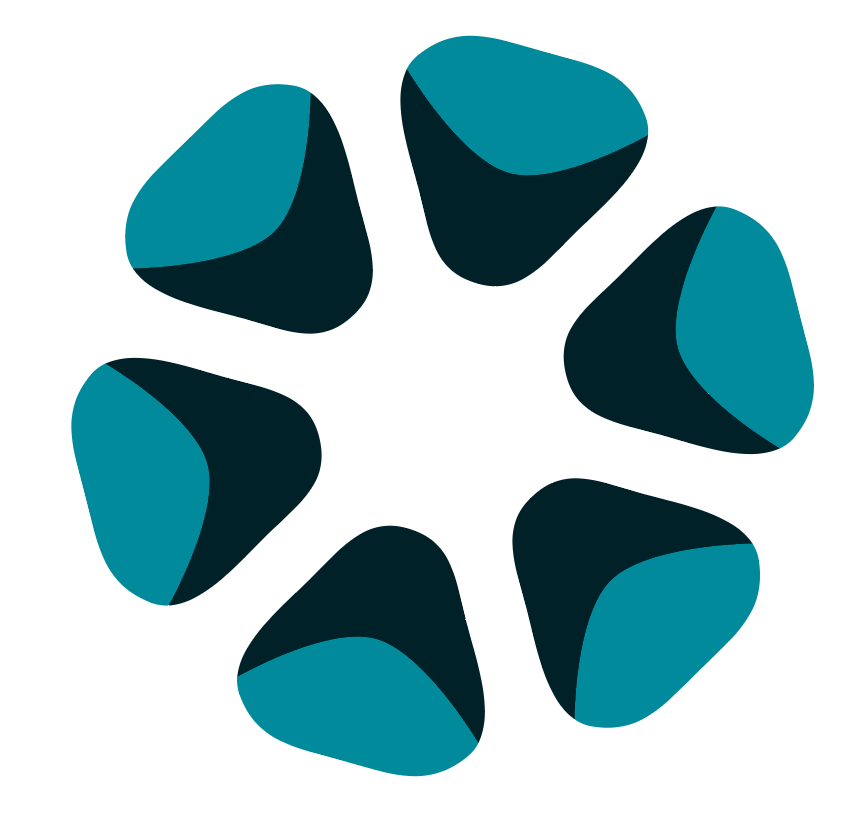 Sidst, men ikke mindst.. Har I
Spørgsmål?

Input?

Kommentarer?
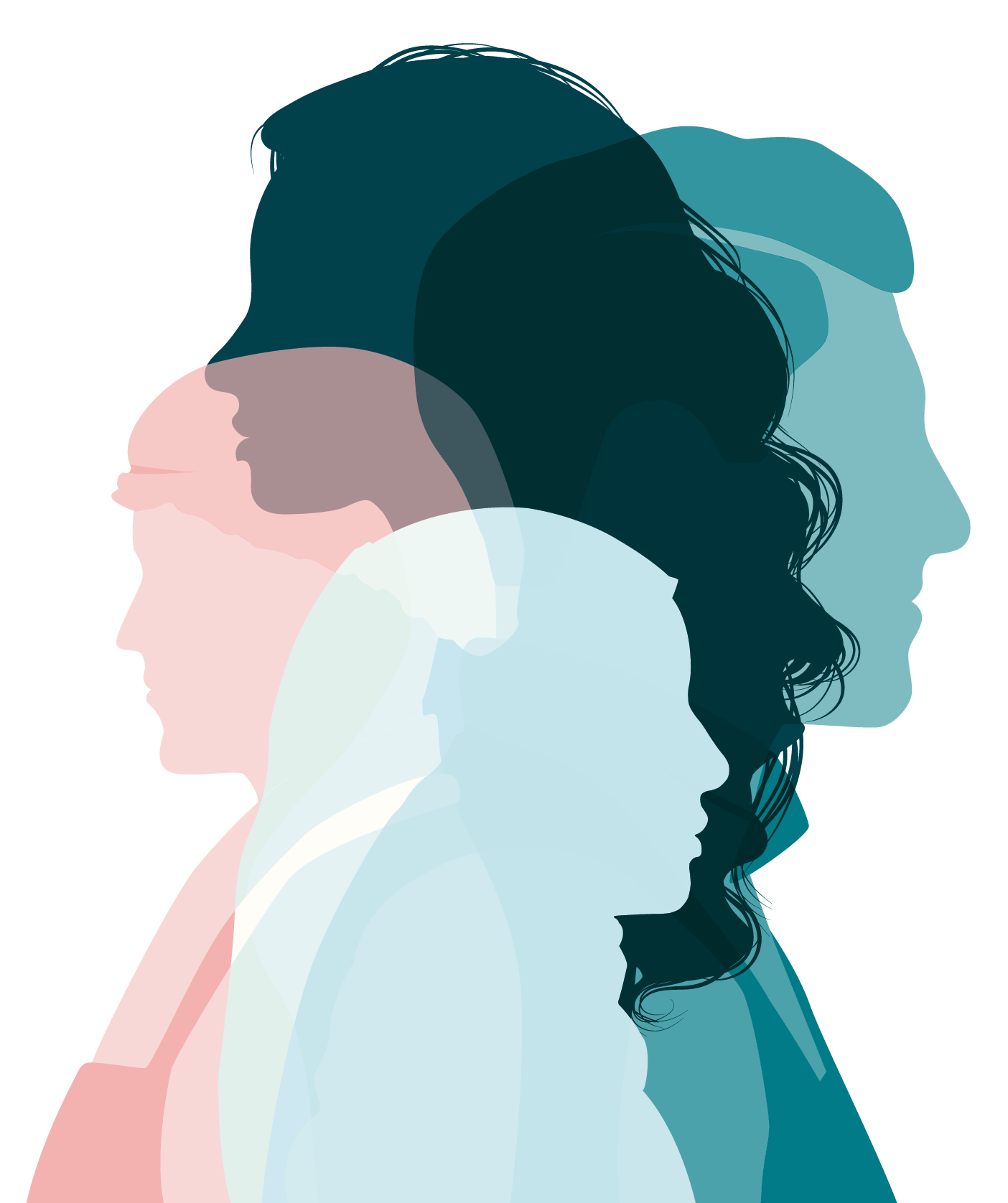 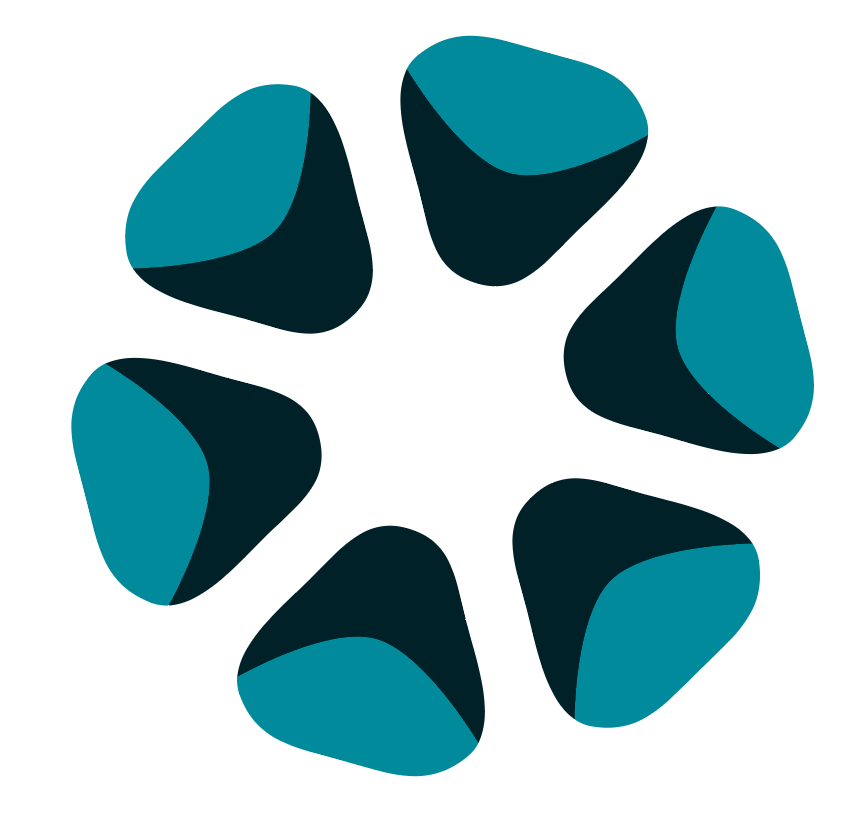 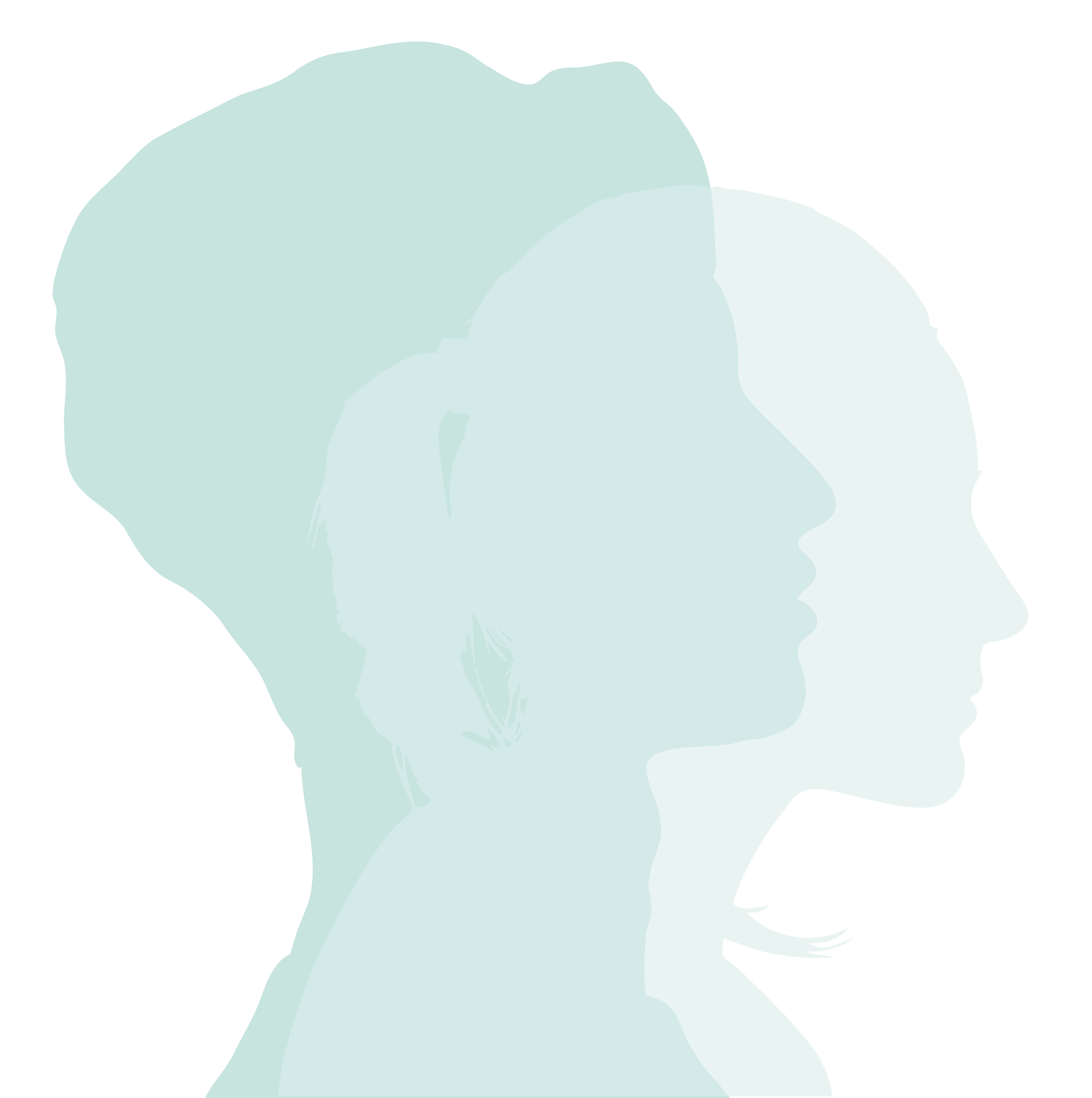 Afrunding
Næste indslag starter 11:45 i plenumsalen 

Tale ved børne- og undervisningsministeren
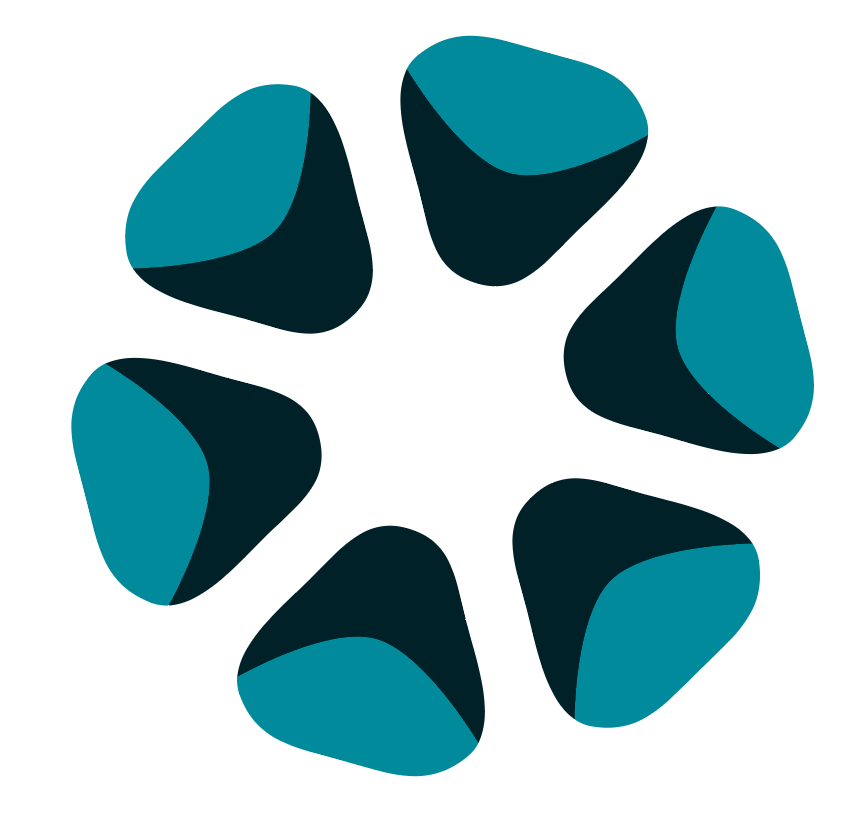